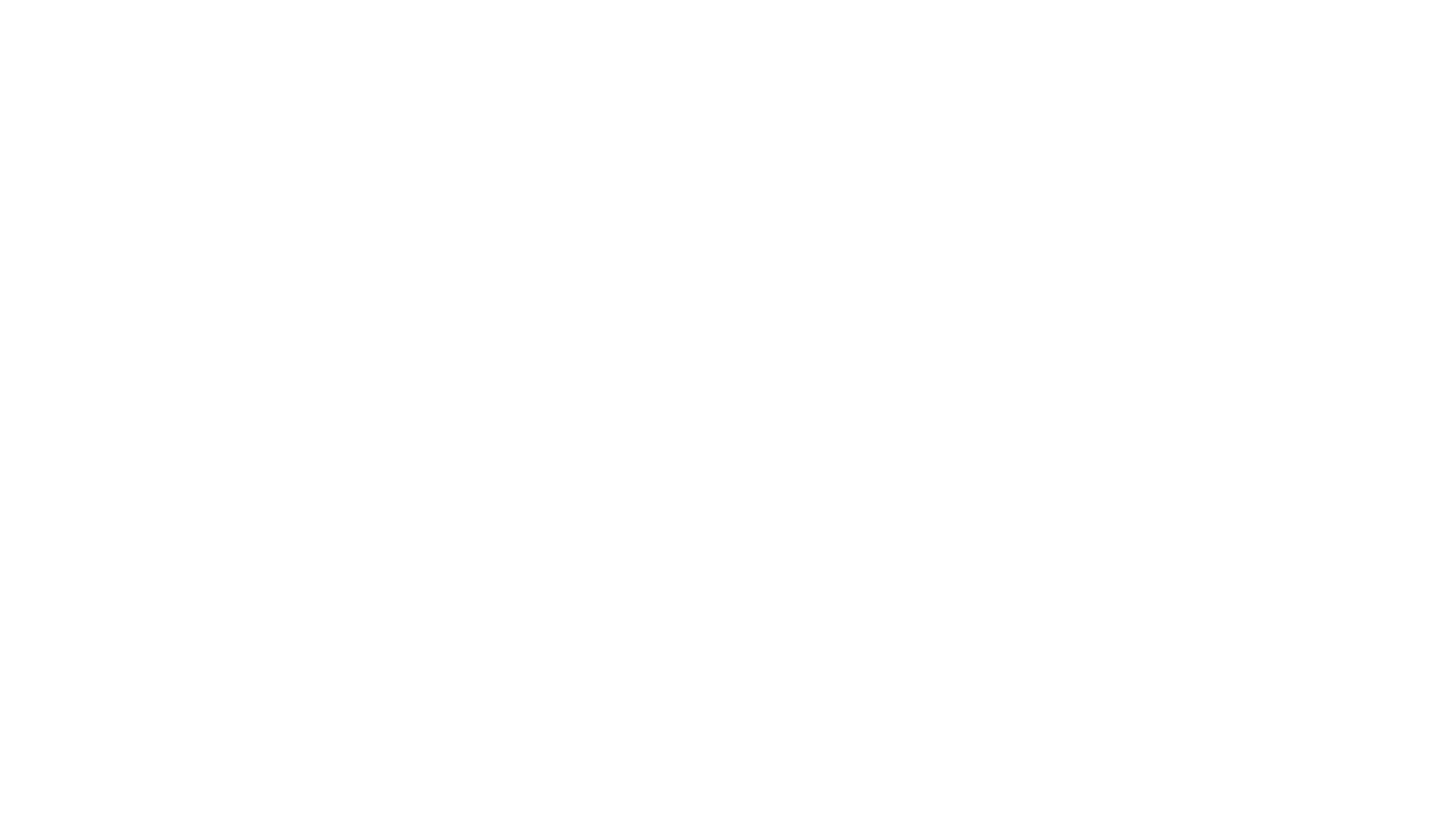 #EcoTeach Webinar Marine Holding screen
The webinar will start here soon…
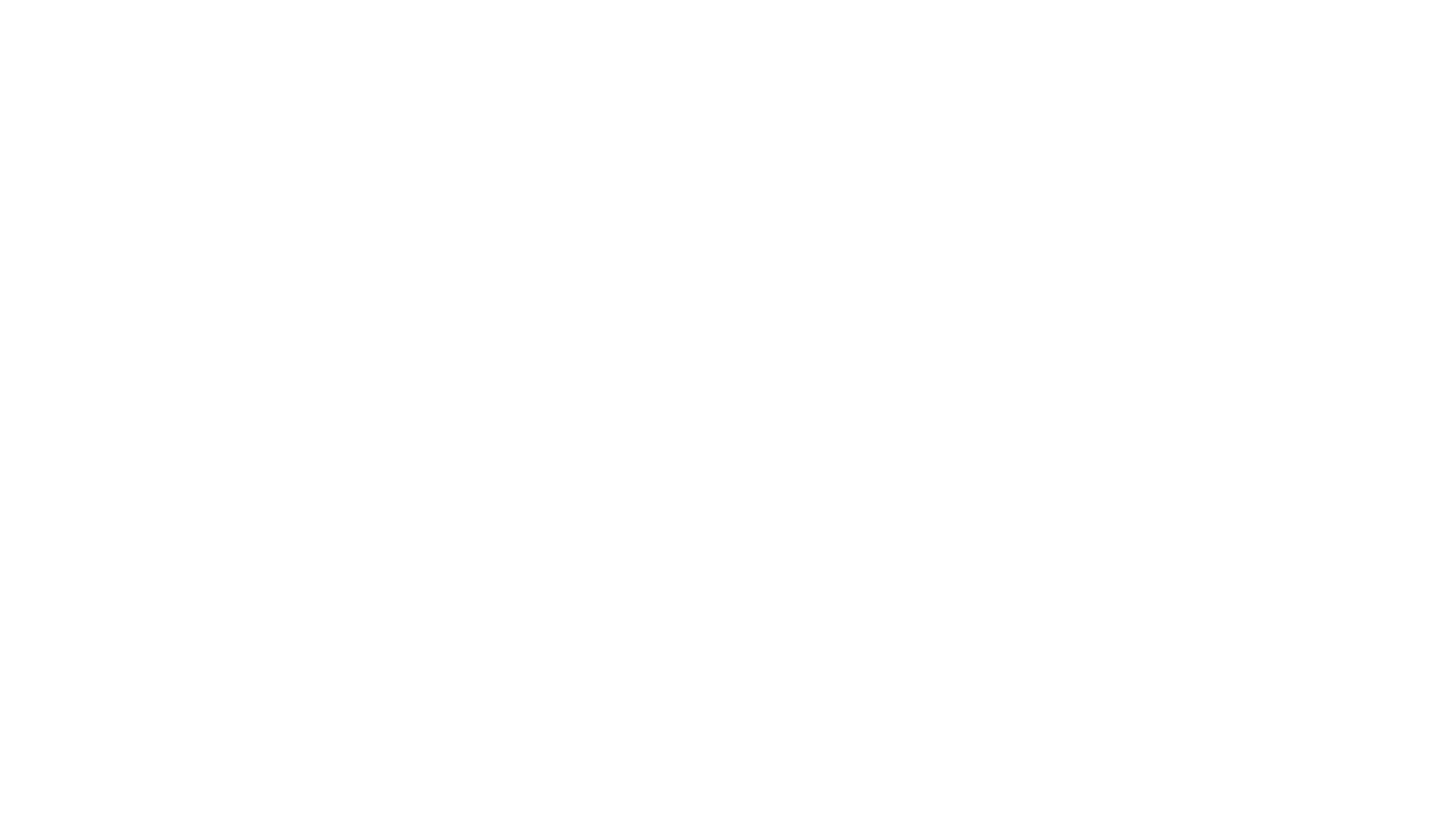 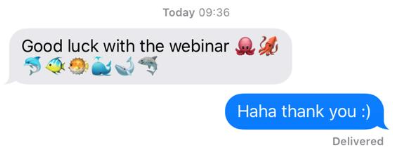 #EcoTeach Webinar Marine
Alex Cameron, Daniel Coles and Roshni Jose
Flood Risk Engineers 
Nicola Holt, Environmental Engagement Manager
Lee Jowett, Environmental Education Coordinator
Leicester City Council
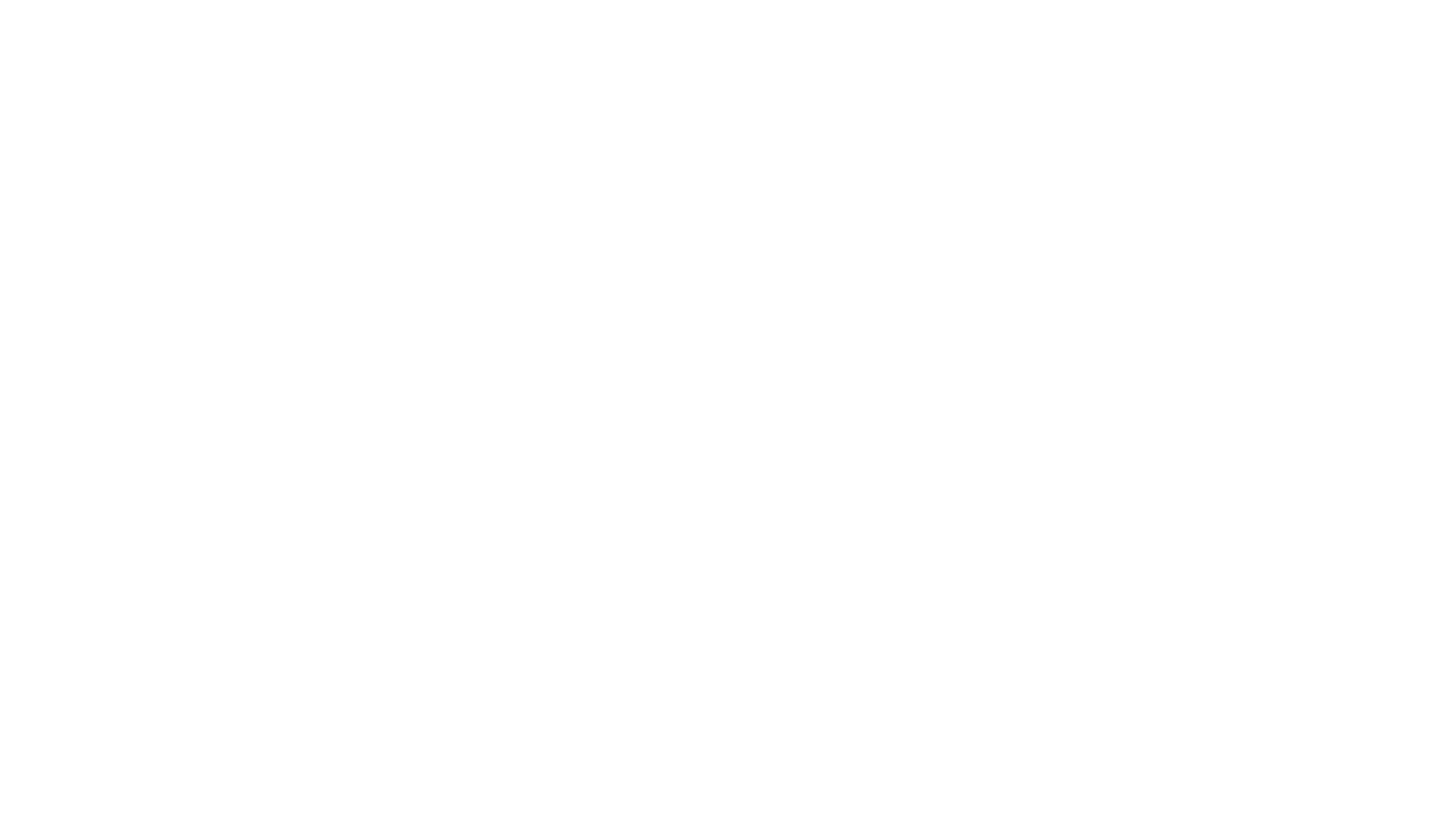 Overview of #EcoTeach format and dates/times of webinars
What Environmental Education Leicester is
Eco-Schools – and how it fits into the big picture
Marine projects 
Q & As
Other opportunities coming up
#EcoTeachMeet Webinar Series
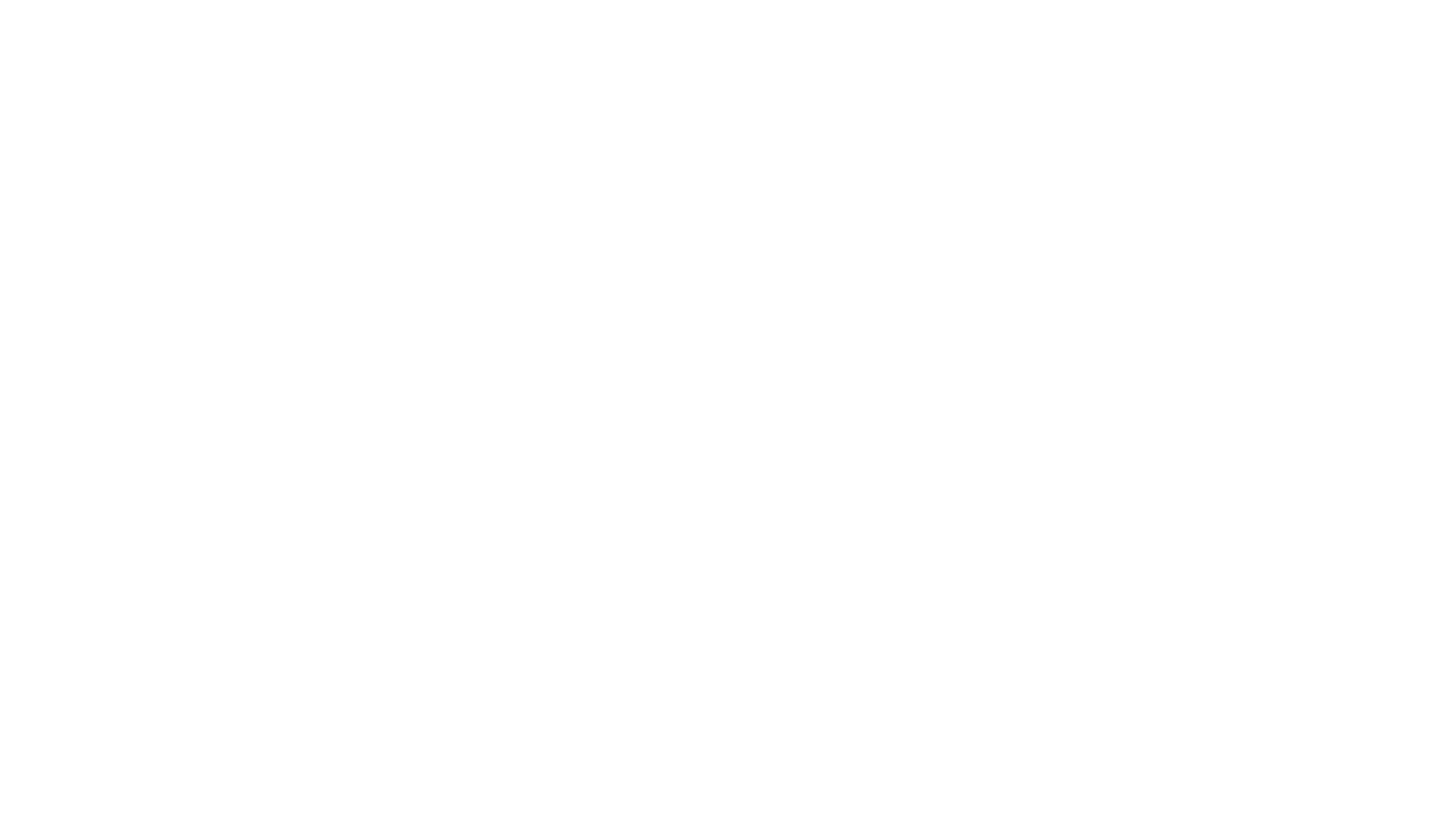 Weekly at 10am during term time – lasting up to an hour, Leicester focused but suitable for everyone.

Recording and PowerPoint with links available afterwards at schools.leicester.gov.uk/eco-schools

During the presentation, ask questions in the chat box.

Questions and answers at the end – either directly ask or in chat box depending how many people are attending.
Overview of #EcoTeach Webinar format and dates/times of webinars
What is Environmental Education Leicester?
Provide free support to all Leicester School.

Communications with schools – social media (Twitter, Facebook, Instagram, YouTube), monthly eBulletins and quarterly newsletter.

TeachMeets, Eco-Schools Roadshow, Eco-Schools & Food for Life Celebration, Sustainable Schools Celebration bi-annual.

Focus on the Eco-Schools Award.

Delivery of energy and litter focused projects.

Project support and partnership working with internal and external organisation.
Eco-Schools – Our Work in Leicester
Promoted Eco-Schools as an award since September 2014 (114 schools)

109 registered on the programme
of those, 91 have achieved bronze
of those, 78 have achieved silver
of those 52 have achieved Green Flag
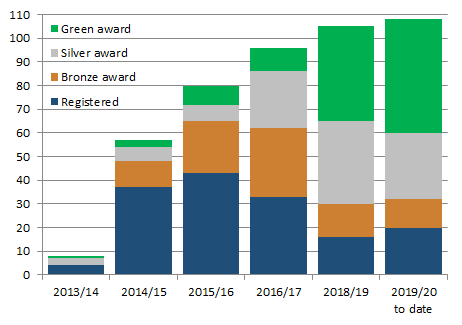 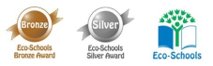 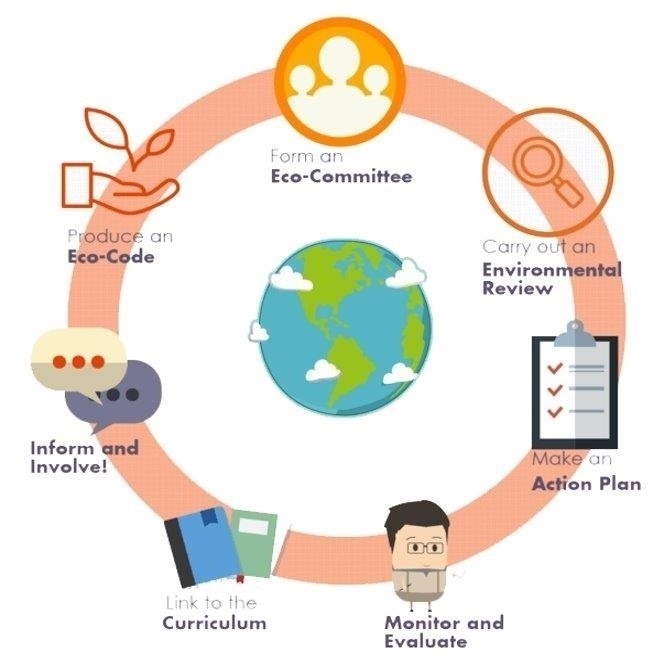 Eco-Schools Programme7 step model
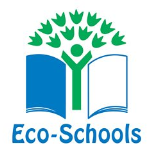 Eco-Schools model  - 7 steps 1
Step 1
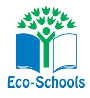 EYFS resources
Primary resources
Secondary resources
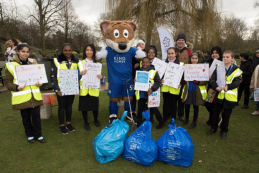 Step 1 – Eco-Committee, the heart of an Eco-Schools action and learning

At least one pupil form each year group
Meet at least once per half term
Share responsibility for running meetings
Records of minutes are kept
Minutes displayed on the Eco-board
Representative from parents, governors or senior leaders
Eco-Schools model  - 7 steps 1
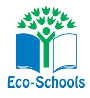 EYFS resources
Primary resources
Secondary resources
Step 2
Step 2
Primary
Secondary
EYFS
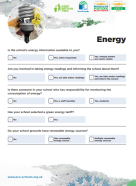 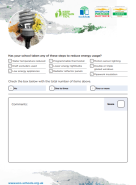 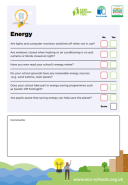 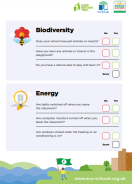 Step 2 – Environmental Review – investigating the school's environmental performance

Covers all 10 Eco-Schools topics
A copy is displayed on the notice board
It is updated/reviewed at least every 2 years (best practice is annually)
Eco-Schools model  - 7 steps
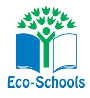 EYFS resources
Primary resources
Secondary resources
Step 3
Step 3
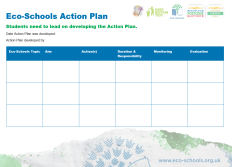 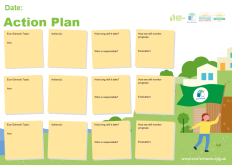 Step 3 – Action Plan – Decide on topic actions, based on the result of the Environmental Review

The action plan is influenced by the review
Pupils take responsibility for learning on the topics
3 for the first green flag
5 for the renewal (changing 2 with each subsequent application)
Contains timescale, who is responsible and how it will be monitored
Shared with the whole school
A copy is displayed on the noticeboard
Step 4
Eco-Schools model  - 7 steps
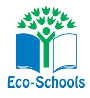 EYFS resources
Primary resources
Secondary resources
Step 4
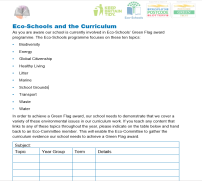 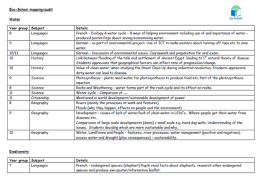 Step 4 – Curriculum Links – making links between the school's environmental activity and the curriculum

Environmental issues are covered in at least three areas in your school curriculum, evident in schemes of work, pupils work and/or lesson plans (for first green flag this can be the same year group)

They do not need to be the same topics as your Action plan
Eco-Schools model  - 7 steps
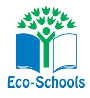 EYFS resources
Primary resources
Secondary resources
Step 5
Step 5
Step 5 – Informing and involving – Let the whole school and wider community know what the Eco-Committee is doing

A prominent noticeboard in school
Covering the 7 steps and 3/5 topics
Members of the committee
Environmental review
Environmental action
Examples of monitoring and evaluation
Eco-code

Variety of mediums to communicate 
The whole school and wider community is informed
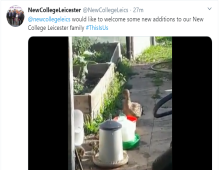 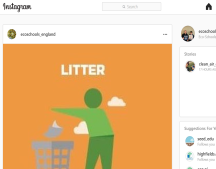 Eco-Schools model  - 7 steps
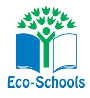 EYFS resources
Primary resources
Secondary resources
Step6
Step 6
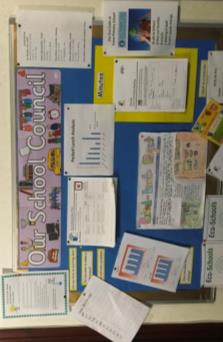 Step 6 – Monitoring and Evaluation – Measuring change and finding out what works and what doesn't

The committee monitors the effectiveness of the topics via data collections, surveys, before and after photographs

It is communicated with the whole school

Data has been analysed to help pupils develop further topic actions

Data has been used in the curriculum e.g. graphs and charts in math
Eco-Schools model  - 7 steps
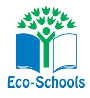 EYFS resources
Primary resources
Secondary resources
Step 7
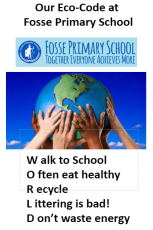 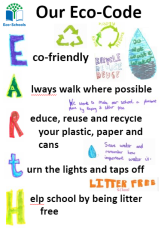 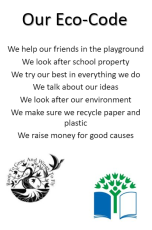 Step 7 – Eco-Code – Creating a call to action that the whole school can get behind

There is an agreement statement for your school drawn up by pupils

It reflects the topic actions you are working on

It is displayed around school e.g. classrooms, hall and the office

The majority of pupils and students understand is
Eco-Schools model 10 topics
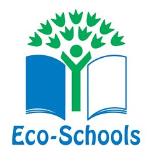 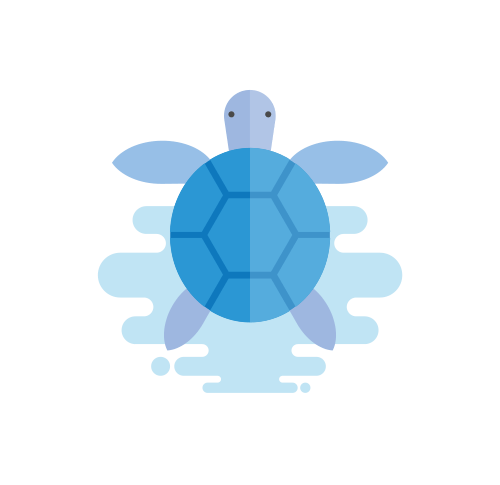 Key things to think about in topics
Whole school opportunities
Informing everyone about the work
Links to curriculum areas e.g. science (materials), DT (construction, materials), English (persuasive writing) and maths (data handling)
Monitor impact of actions –  weights and counting items – however photos before and after projects & surveys 
Reflected in your Eco-code
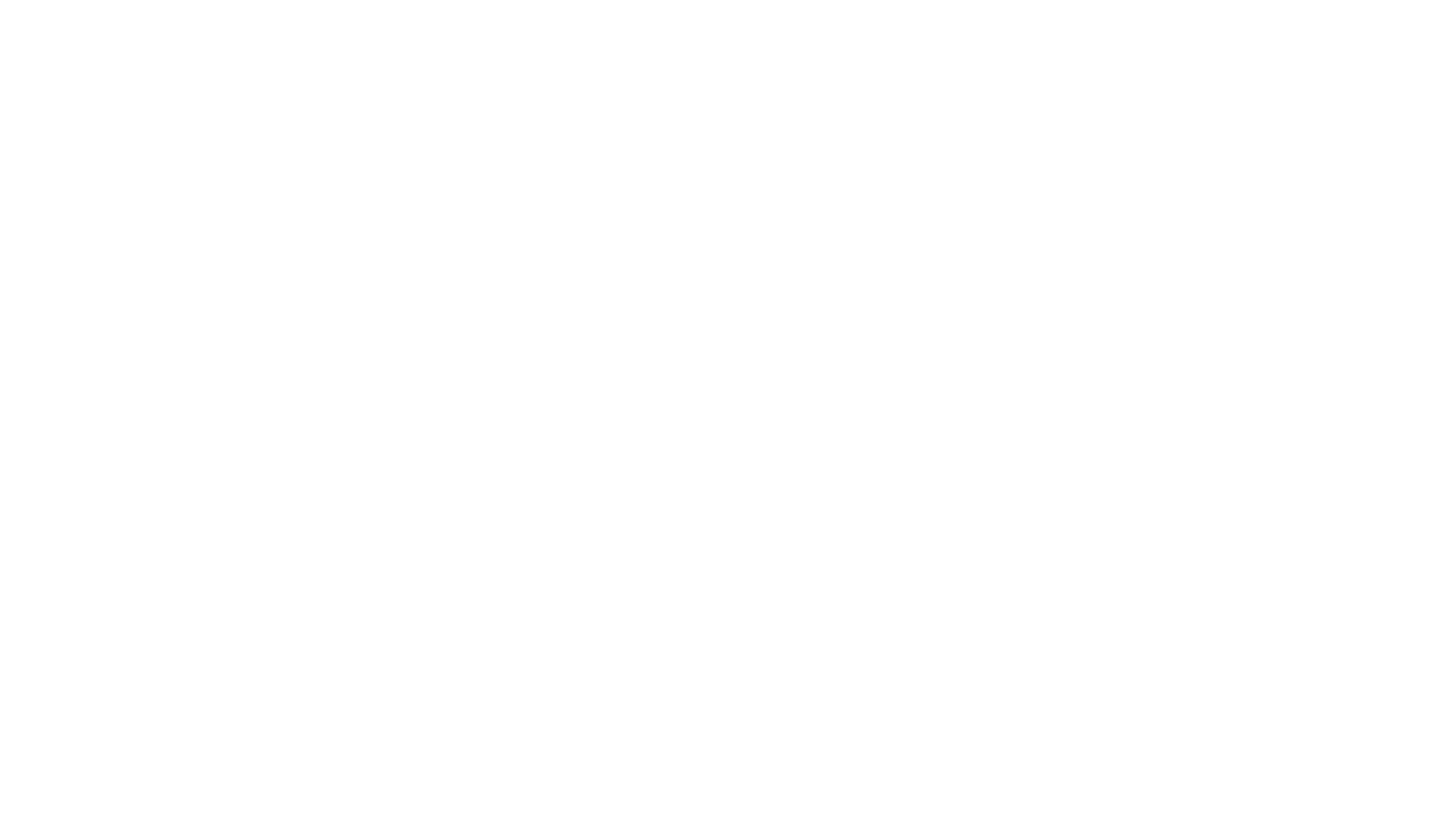 Marine Projects
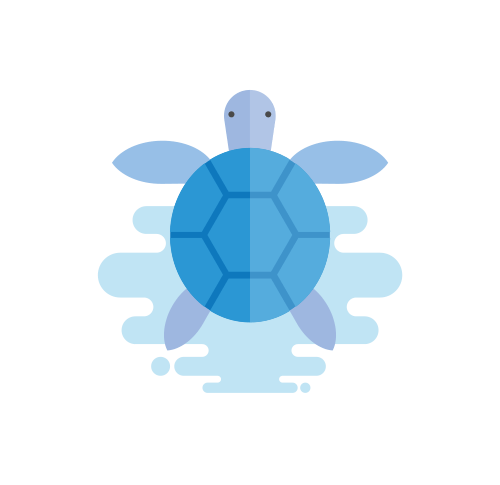 The Sea Starts Here
Yellow Fish
Bincentives
Do you know your Flood Risk?
Sustainable Drainage Systems (SuDS)
Riverbank Party Production 
LEV Volunteers
Refill Leicester 
Water Fountain Competition 
Litter Innovation Project
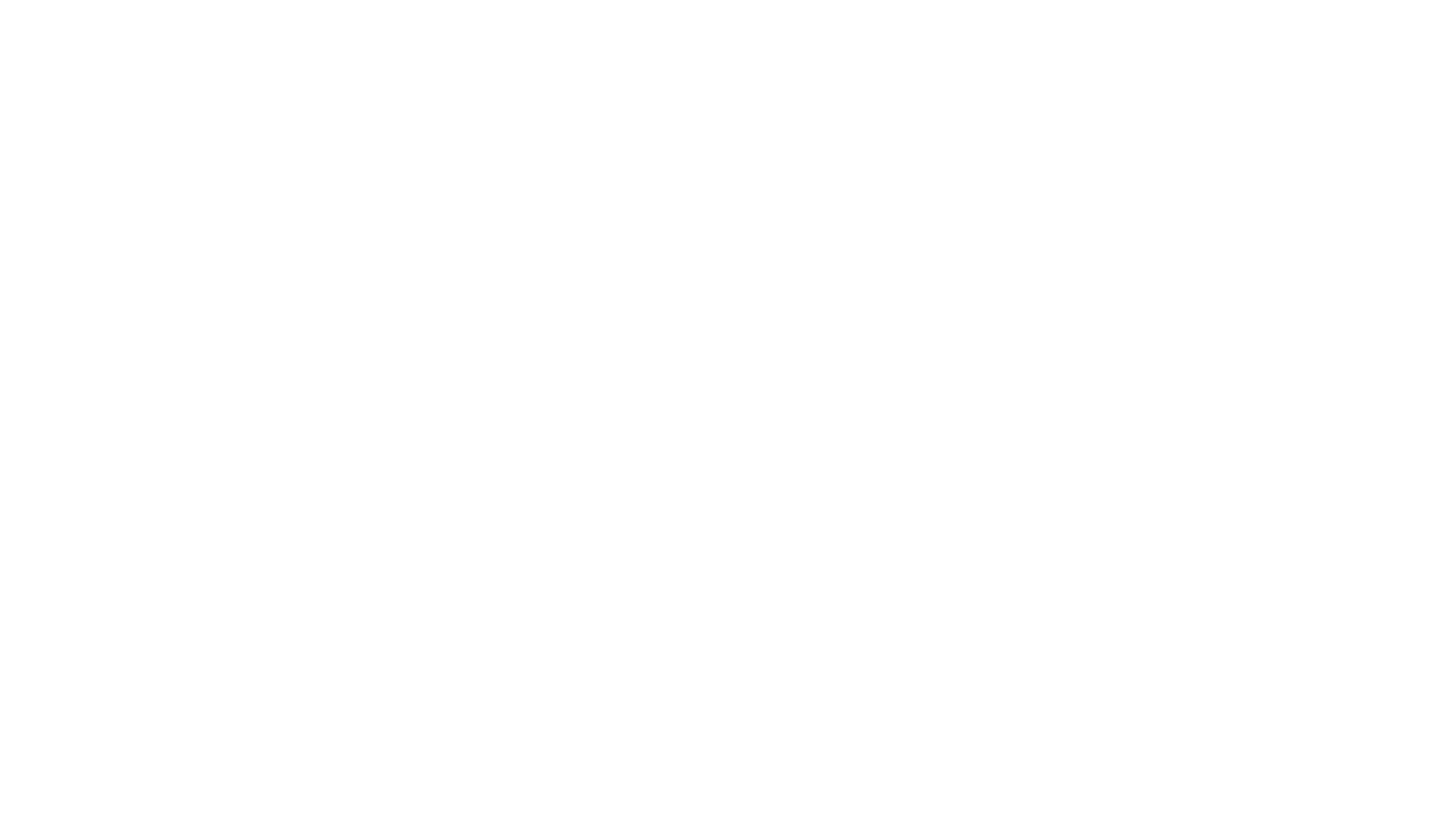 Projects by the Flooding and Drainage Team
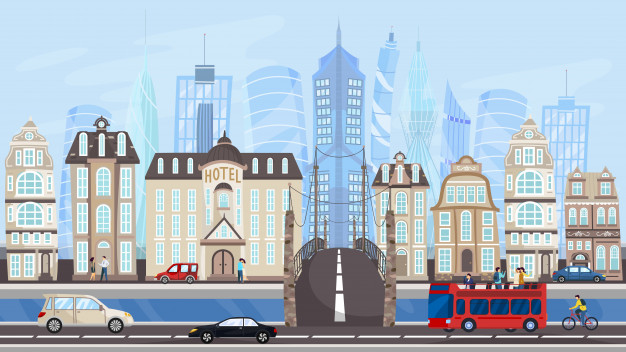 “The Sea Starts Here”
The sea starts here
[Speaker Notes: (https://www.freepik.com/search?dates=any&format=search&page=1&query=cartoon%20river%20and%20town&sort=popular) 

The Sea Starts Here is a new and exciting project that Leicester City Council have developed to help raise awareness of plastic waste, in particular single use plastics (straws, bottle and cups etc.) and the impacts that this can have in our urban environments and the knock on effects it can have on our rivers and oceans.

As the name and the picture suggests the sea starts in our urban environments .]
The Big Issue!
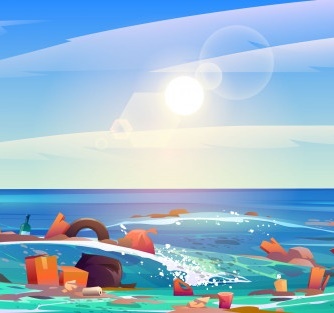 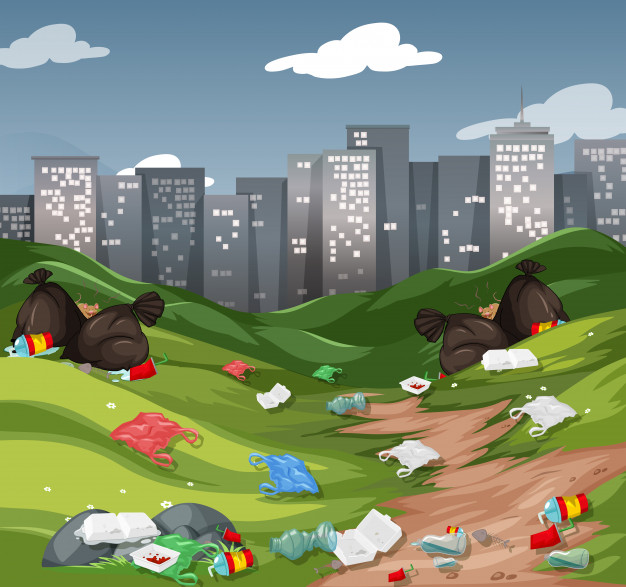 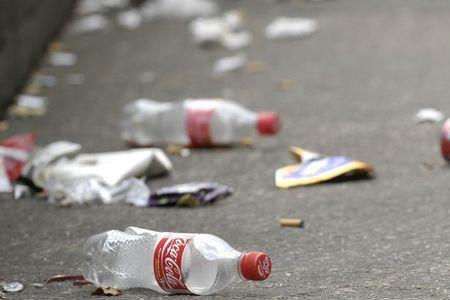 Raising awareness of the impact that plastic waste can have on the wider environment if it is not disposed of correctly.

Plastics dropped as litter can end up in our rivers and oceans causing pollution and harm to wildlife.

Contributing to increased flood risk in rivers and brooks due to blockages.

Opportunity to have stenciling of drains in their school grounds for up to 20 schools per academic year.

Help raise awareness and promote sustainable behavior in pupils, teachers, parents and the wider community.
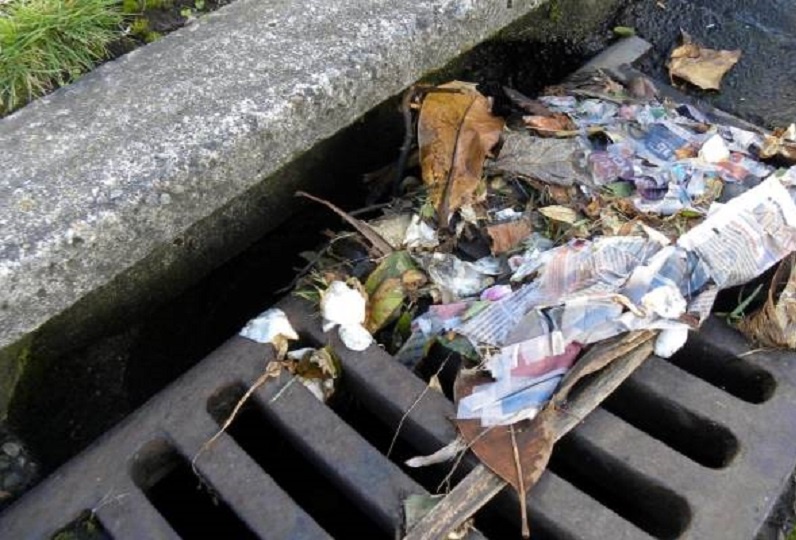 [Speaker Notes: Raising awareness of the impact that plastic waste can have on the wider environment if it is not disposed of correctly.

Plastics dropped as litter can end up in our rivers and oceans causing pollution and harm to wildlife.

Contributing to increased flood risk in rivers and brooks due to blockages.

Opportunity to have stenciling of drains in their school grounds for up to 20 schools per academic year.

Help raise awareness and promote sustainable behavior in pupils, teachers, parents and the wider community.]
What’s involved?
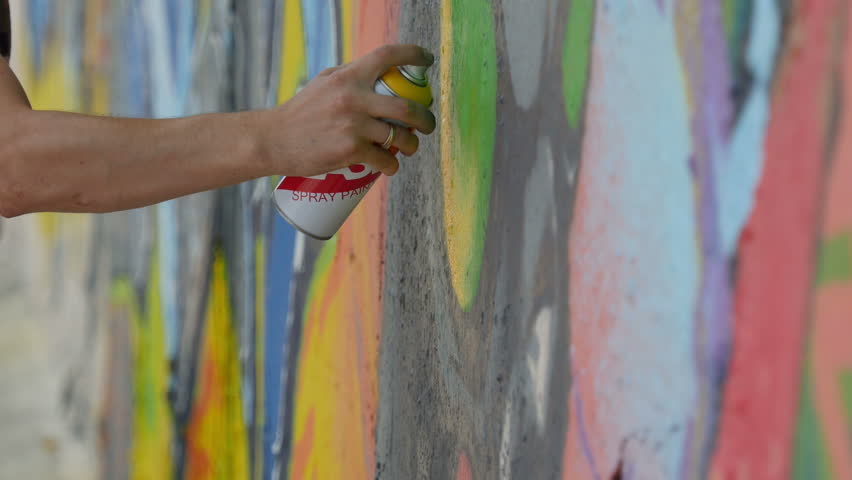 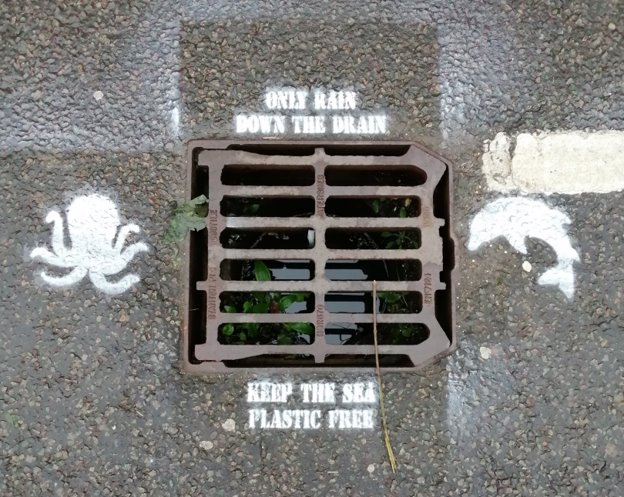 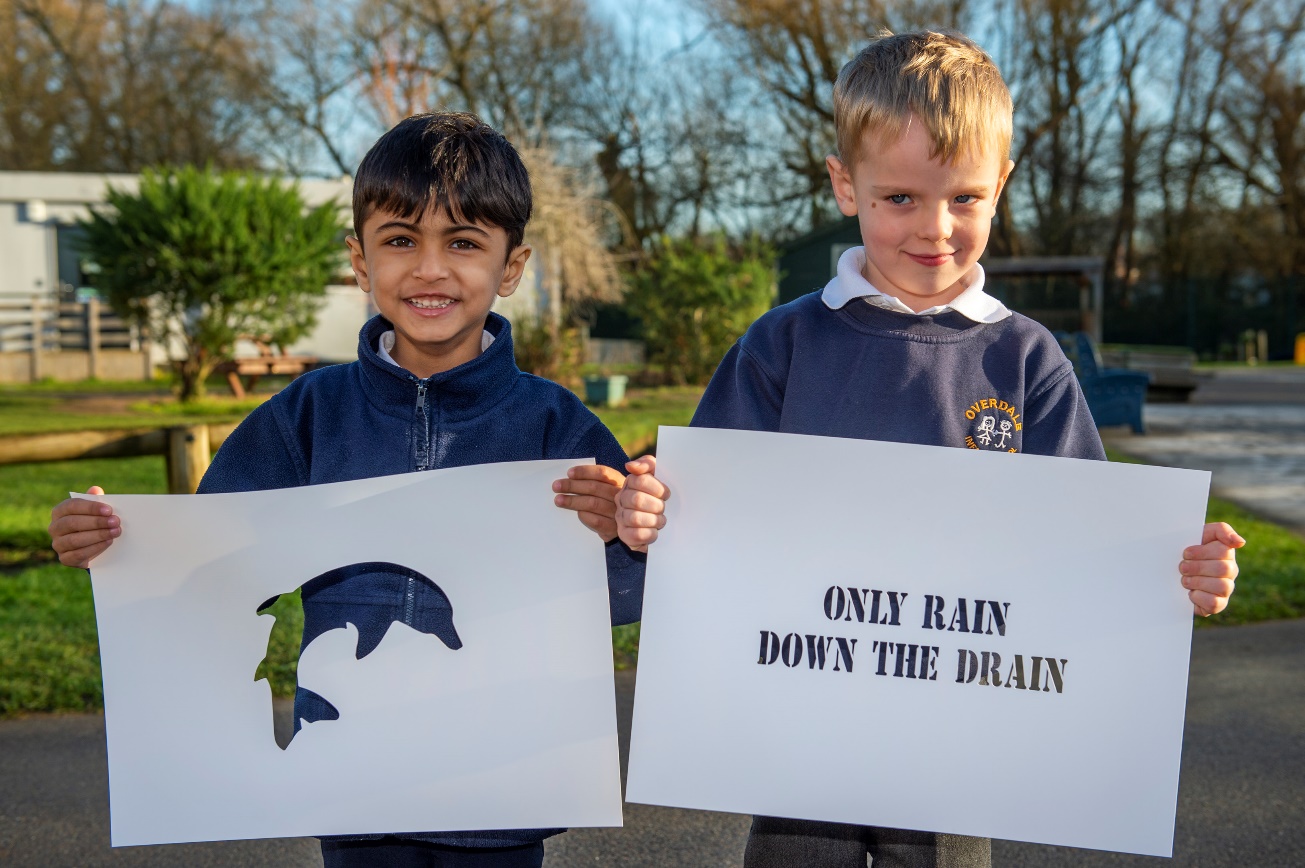 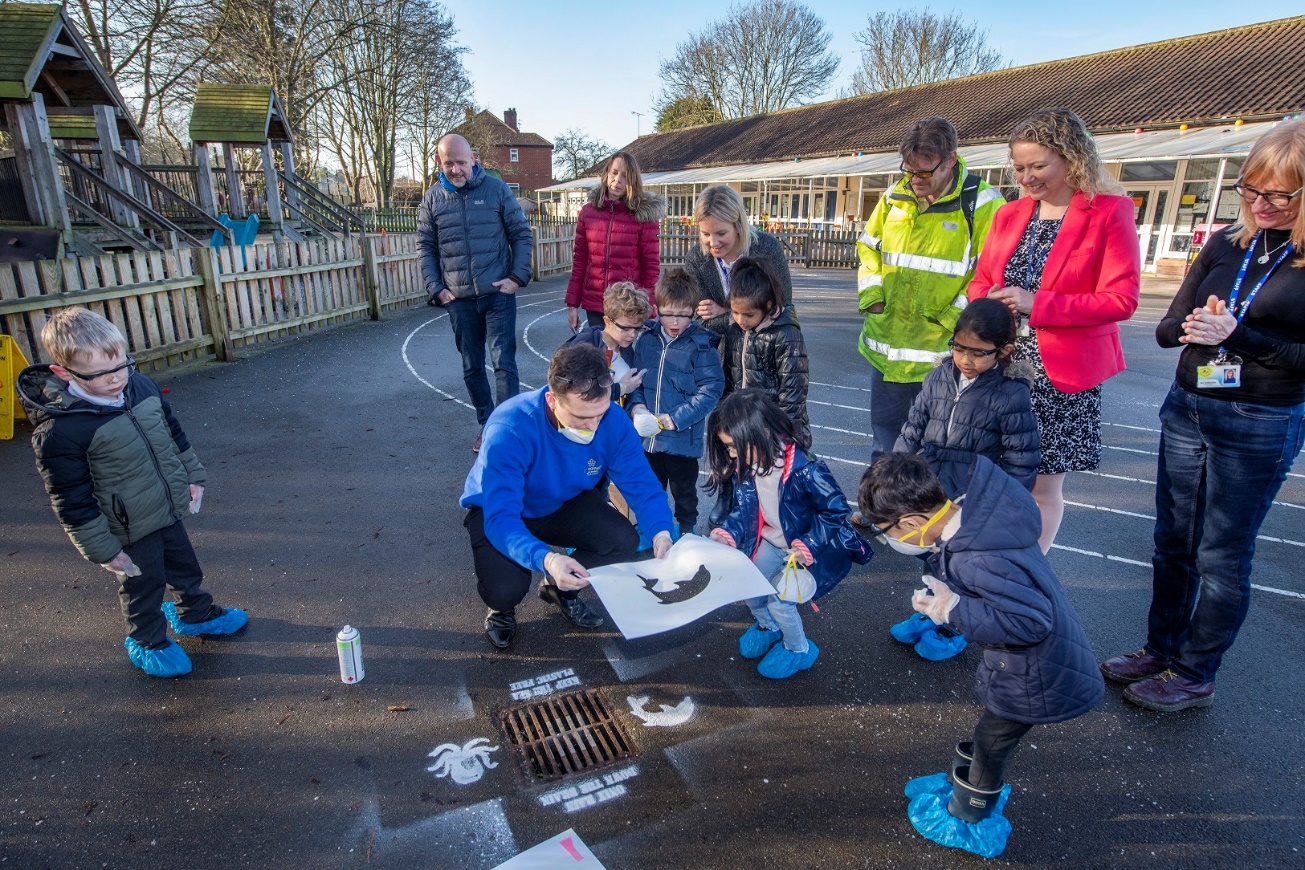 [Speaker Notes: The project is split into two parts:

Part 1 - A welcome assembly to introduce the topic – delivered by a member of Leicester City Council staff – could be me, Lee or Amy.
Part 2 - A stencilling session in and around the school grounds – We’ll have contacted the school beforehand to determine appropriate drains, photo permissions etc.

Whole session lasts between 2 – 3 hours and can be completed as a morning or afternoon session.

Working with groups of 6 – 10 children – usually members from the schools eco-committee/eco-schools group.

Resources (Spray paint, stencils and risk assessment) and protective equipment (safety goggles, gloves, respirator and boot covers are )

All the team members are appropriately DBS checked and these will be brought along with Id Cards to any session.]
Which Eco-Schools topics?
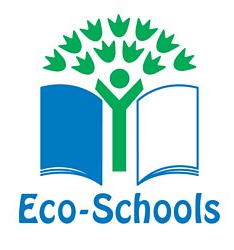 [Speaker Notes: A Sea Starts Here project in itself won’t satisfy an eco-schools topic. However, it is a great way to introduce the either the water and marine topic to pupils and support the curriculum.

Also, there’s potential for it to be combined with a litter initiative to become a fully fledged project.]
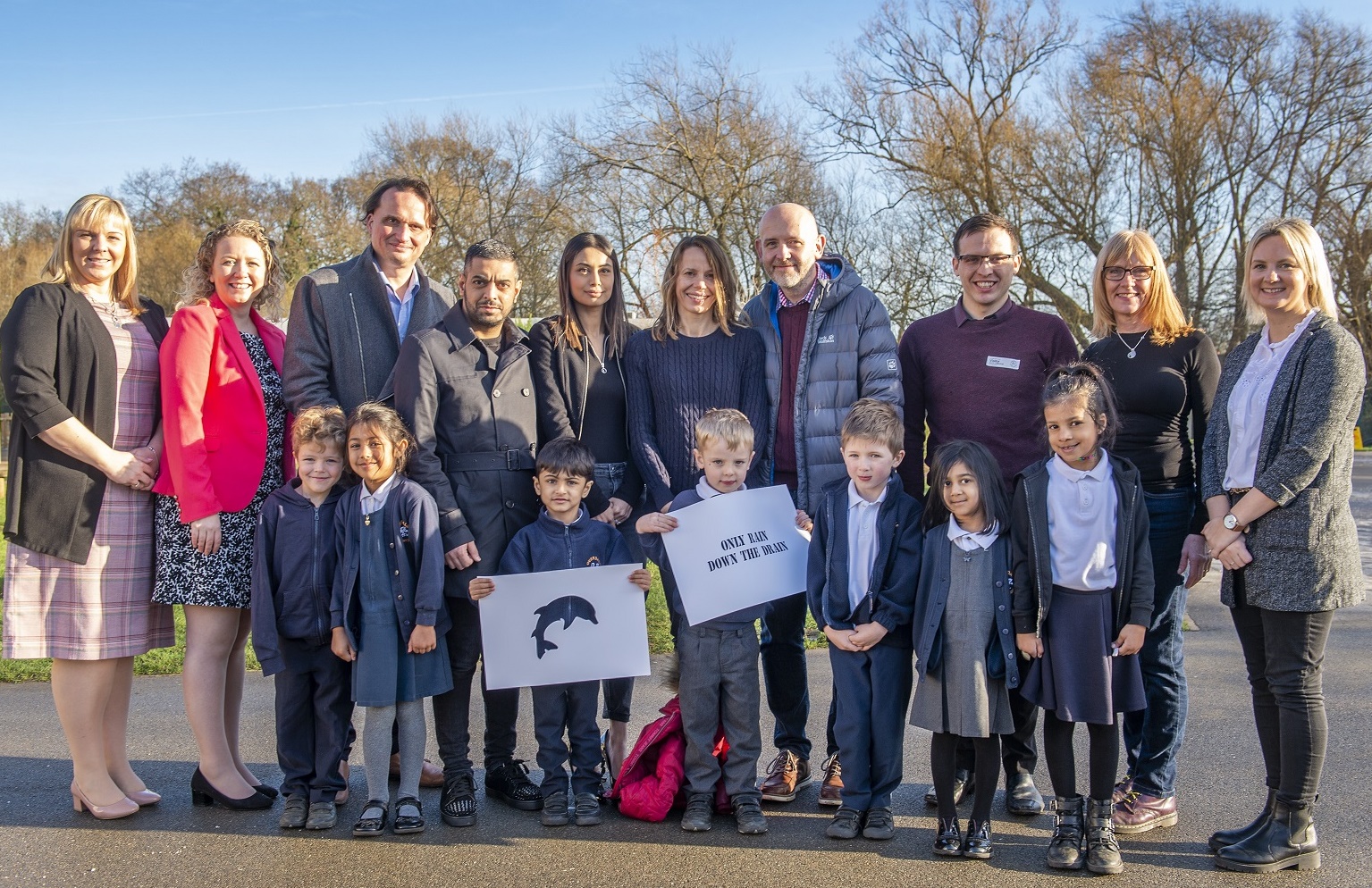 Sea starts here photo
[Speaker Notes: Overdale Infants Schools | stencil design winners and first school to take part in the Sea Starts Here project.

Their winning stencils will be used throughout the campaign  and Councillor Adam Clarke attended stencilling session along with parents of the winning students – open to parents governors, teachers and staff. 

Local Media coverage in the Leicester Mercury.

Due to Coronavirus and the shutdown of schools, we’re looking for schools to start taking part in sea starts here sessions from September onwards (Next academic year). Although we can begin earlier if its convenient for the schools when they reopen.]
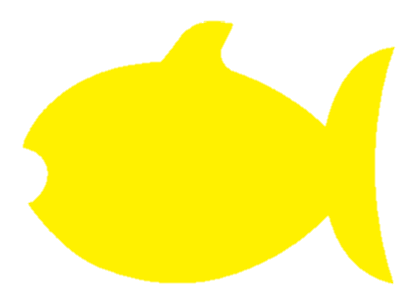 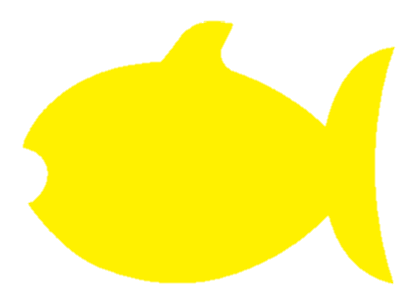 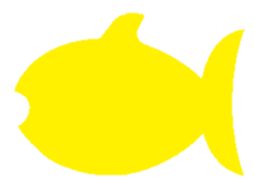 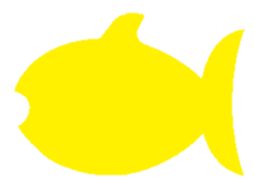 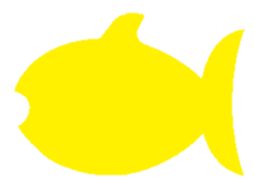 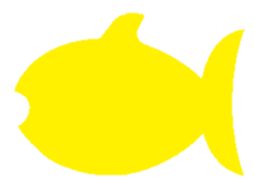 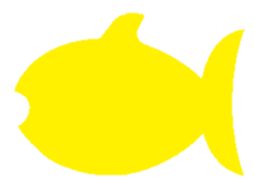 Yellow Fish Project
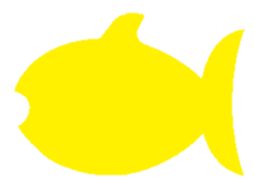 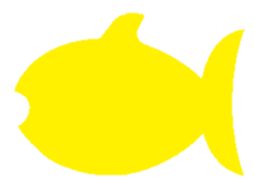 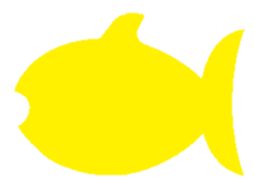 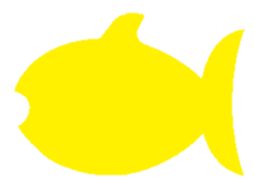 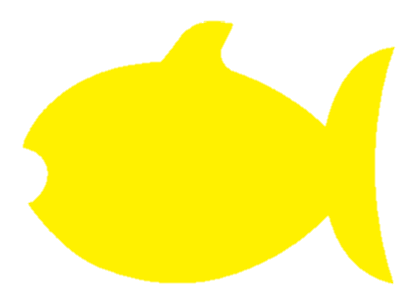 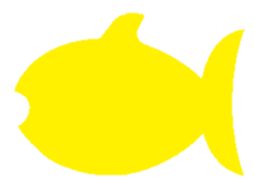 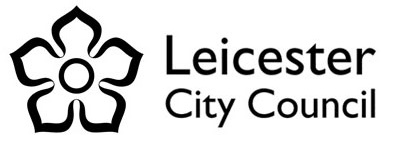 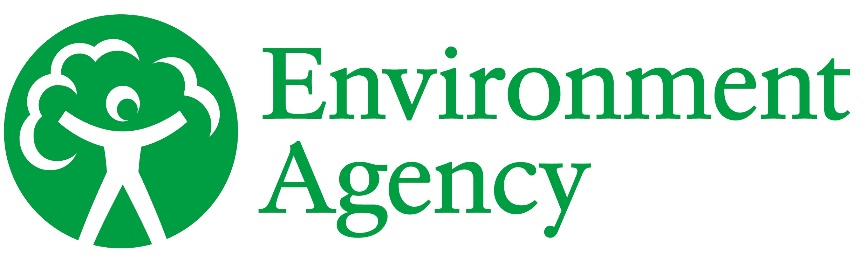 [Speaker Notes: Builds upon the messages that have been outlined in the Sea Starts Here and does share some similarities as you will see.

It was originally the developed by the Environment Agency – national organisation for managing the environment in the UK - Yellow Fish was an educational campaign,  which looked at the water cycle and raising awareness of pollution (in all it’s forms) and the impacts that this has on our water and wider river and marine environments.  

Leicester Council have adapted this into an extended 6 – 7 week project, which is suitable to satisfy one or more of the eco-schools topics and work towards green flag certification.]
Yellow Fish
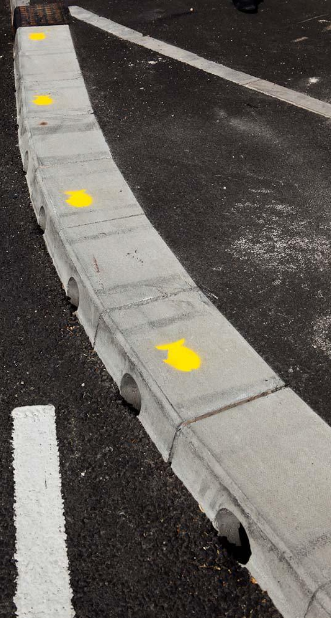 Yellow Fish teaches about the local environments, the water cycle and the role of drains and sewers.

Increases awareness on the effects and impacts of pollution on watercourses. 

Focus on informing the wider community  as part of the project.

It has cross-curricular appeal and can be applied at all Key Stages.

The delivery of the project can be adapted to suit students between year 3 – year 9. 

The nature of the activities undertaken also makes Yellow Fish fantastic for developing Personal Learning, Thinking Skills and citizenship awareness.
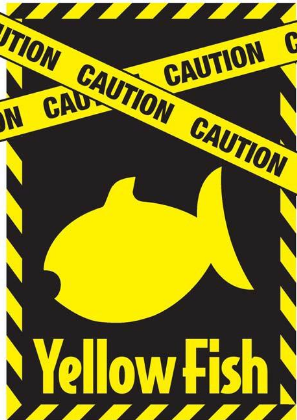 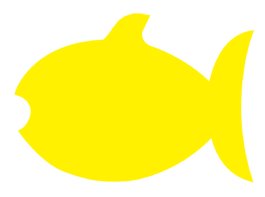 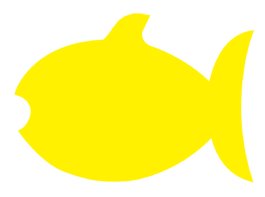 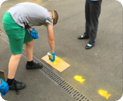 [Speaker Notes: Extended project – with focus on riverine and marine environments

Yellow Fish teaches about the local environments, the water cycle and the role of drains and sewers.

Increases awareness on the effects and impacts of pollution on watercourses. 

Focus on informing the wider community  as part of the project.

It has cross-curricular appeal and can be applied at all Key Stages.

The delivery of the project can be adapted to suit students between year 3 – year 9. 

The nature of the activities undertaken also makes Yellow Fish fantastic for developing Personal Learning, Thinking Skills and citizenship awareness.]
What’s Involved? 2
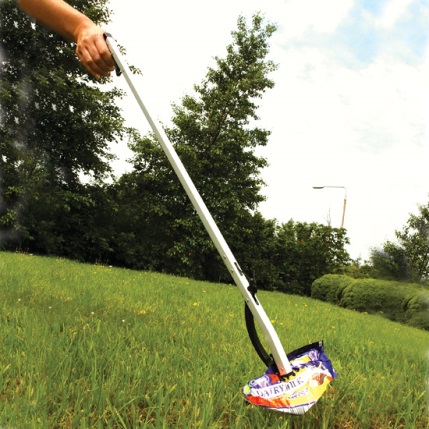 Week 1 - Project planning and Eco-Board preparation
Week 2 - Eco-committee announce the project
Week 3 - Pre Project Litter Pick
Week 4 - Putting up of Yellow Fish Posters around the school
Week 5 - Yellow Fish Stencil Design Session
Week 6 - Paint the Yellow Fish in and around the school grounds
Week 7 - Post-project Litter Pick
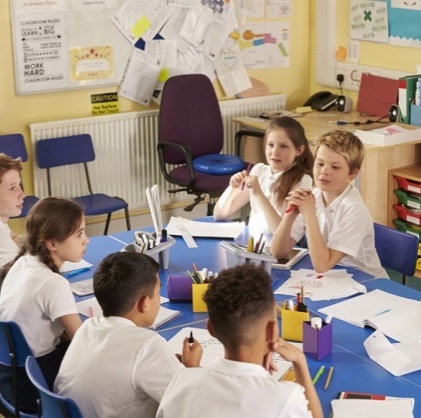 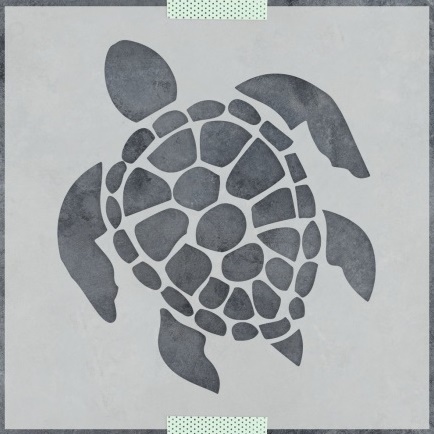 [Speaker Notes: 7 Steps of a yellow fish project:

Project planning and Eco-Board preparation – done at eco-committee meeting led by the teachers – to determine dates for future activates, where the yellow fish can be sprayed, where posters should be placed and assign eco-committee member roles for the project
Eco-committee announce the project – either in an assemble or the eco committees. This can be led by teachers or students.
Pre Project Litter Pick – in and around the schools ground. All collected waste is then measured either as amount of bags collected or weighed.
Putting up of Yellow Fish Posters around the school – the posters that have been created in todays session are placed around the school to inform other students of the impacts of littering and to remind them to pick up litter.
Yellow Fish Stencil Design Session – 30/60 minute session where the stencils are created by students and then 
Paint the Yellow Fish in and around the school grounds – at the places defined previously the yellow fish are sprayed using the stencils created. (semi permanent spray paint – 6-8weeks)
Post-project Litter Pick – to determine the impact of the project]
Which Eco-Schools topics? 2
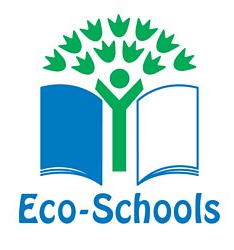 [Speaker Notes: Yellow Fish counts towards the water and marine topics.

Worked with Land of learning last year to undertake a Yellow Fish project.

Involvement of the local community faith group etc.]
Bincentives – A cool seas campaign
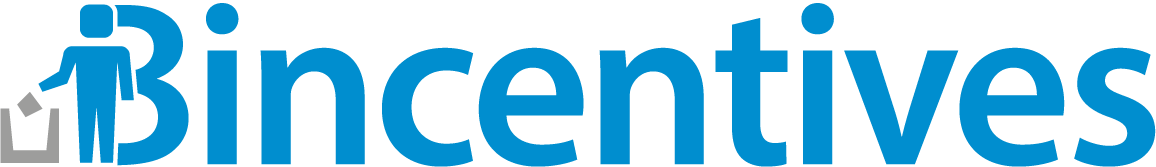 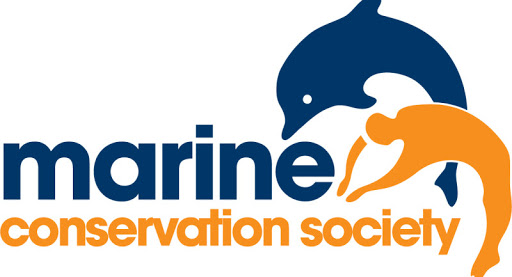 “A Cool Seas Campaign”
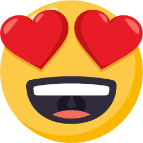 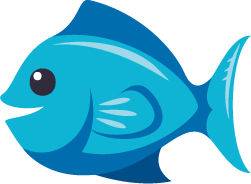 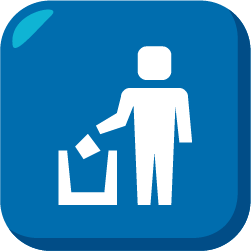 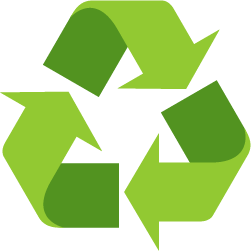 [Speaker Notes: Bincentives is an Eco-Schools projects that aims to increase awareness of littering and the impacts that this can have on our wider environment, with particular focus on the river and marine environments. Promoting sustainable behaviour in students with regards to litter management by incentivising and rewarding students who practices dispose of and manage litter correctly.

The campaign is based on an idea by the Marine Conservation Society in collaboration with the British Plastics Federation and Plastics Europe.

It forms one of the four Cool Seas Campaigns projects. I do advise teachers to take a look at these and links to further information will be provided as part of the presentation.

By running this campaign we want to raise awareness of the problem of litter and help to reduce the issue in school as well as in our local area. And reward those students who help reduce the litter and spread the message.]
Bincentives
Bincentives teaches pupils about the importance of sustainable litter and waste management.

Increases awareness on the effects and impacts of litter in our urban environments and subsequently our marine environments. 

Supports and builds on other litter and waste initiatives the school’s already undertaking. Recycling, crisp packet collections etc.

Promotes and rewards sustainable behavior in students. 

Works towards multiple eco –schools topics.
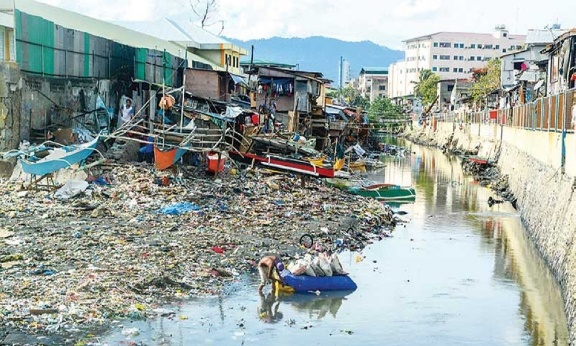 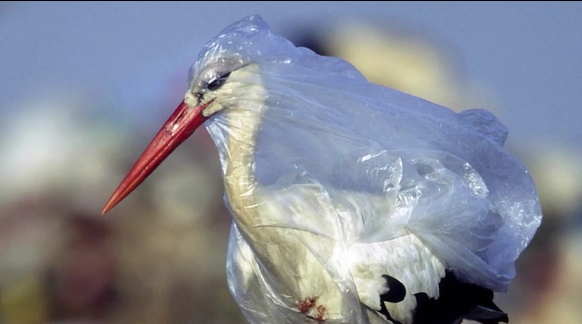 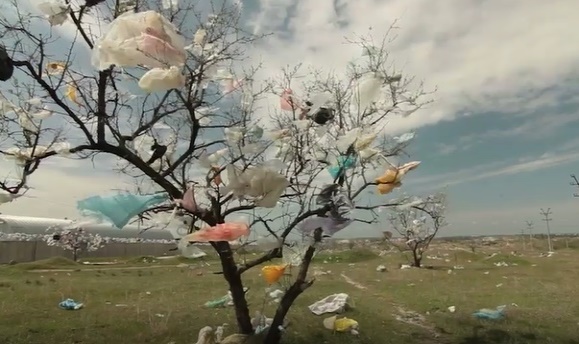 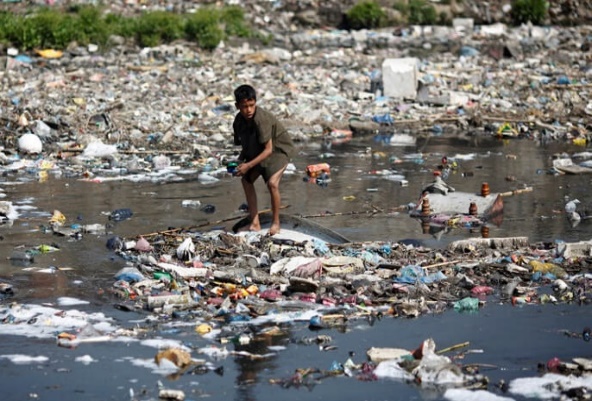 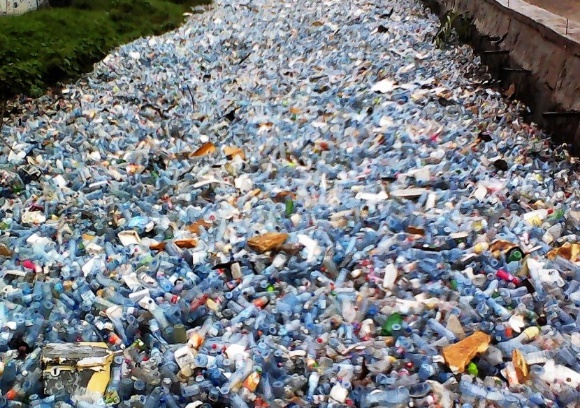 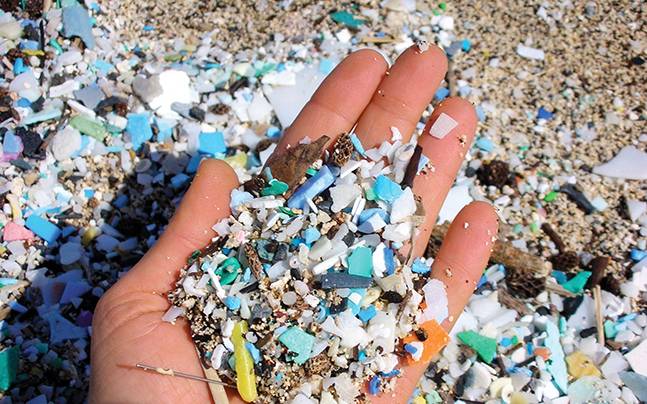 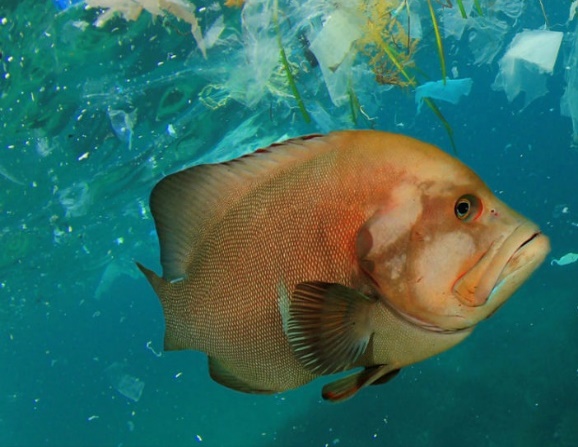 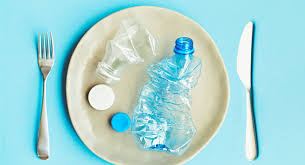 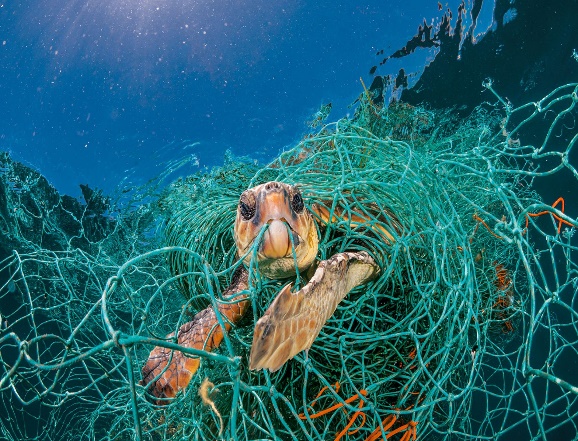 [Speaker Notes: Environment
Animals & Plants
Flood Risk
Microplastics
Impacts on food and drinking water
Human Health 
=
Overall impacts to people]
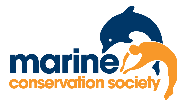 What’s Involved? 3
Bincentives as a Eco-Schools Project
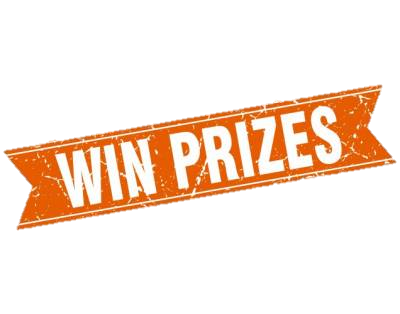 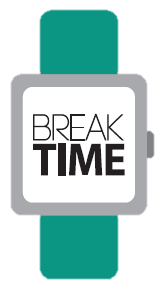 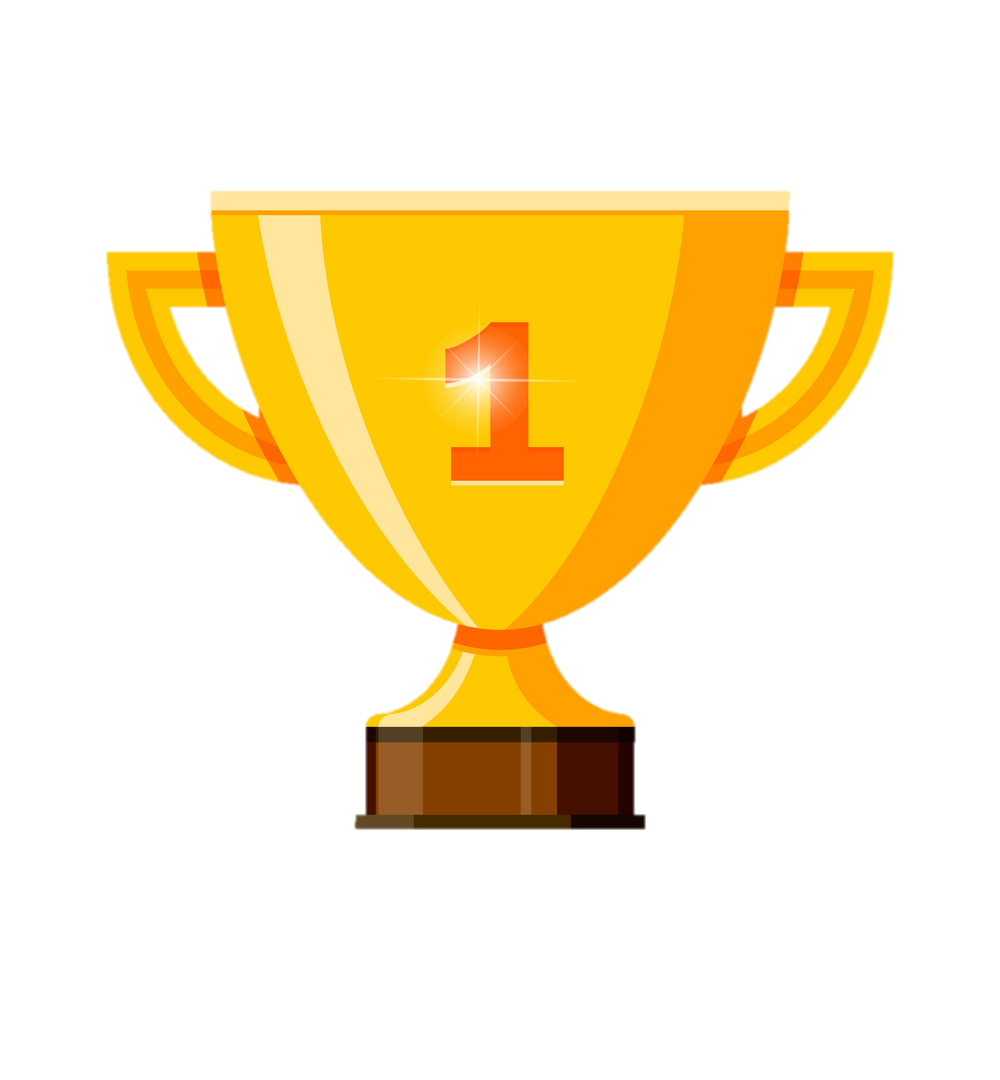 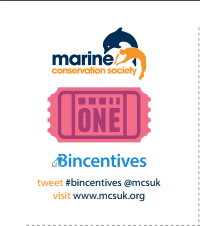 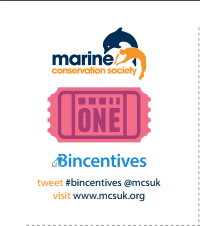 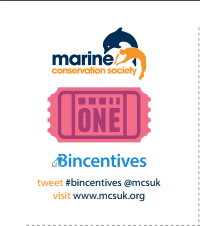 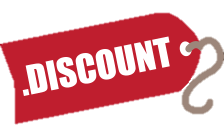 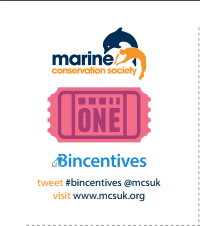 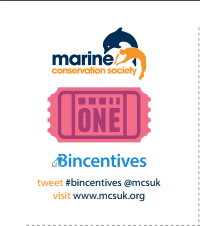 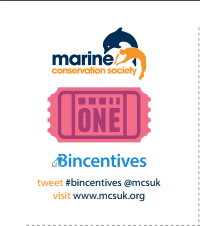 Earn House Points
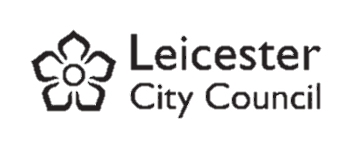 [Speaker Notes: Doing Bincentives as an Eco-Schools Project:

The project is run over an entire term | 6-7 weeks – although it can be run indefinitely once started if considered desirable.

During one or two workshop sessions we’ll create a token reward scheme: where that students can earn tokens by putting litter in the bin, picking up litter on the floor and putting it in the bin, recycling etc. Teachers and the Eco Committee will be handing these tokens out. 

Where recycling is not available, we’ll work towards implementing a recycling scheme (quite uncommon as most schools recycle) 

The tokens then get handed into your form tutors and you can receive prizes such as: Discounts on events/trips, additional break times, counts towards school awards, house points, sweets and treats etc.  - The incentives are created in collaboration with the teacher so that they are realistic and deliverable.

Awareness posters will be displayed around the school and on the Eco-Board

Project is formally announced in an assembly by the eco committee

Data is collected via a pre and post project litter pic or calculation of correctly recycled waste – this is adaptable]
Which Eco-Schools topics? 3
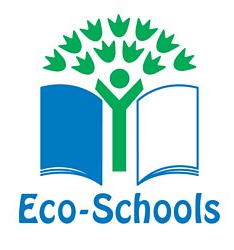 [Speaker Notes: Bincentives works towards either the Waste minimisation, Litter and Marine topics.]
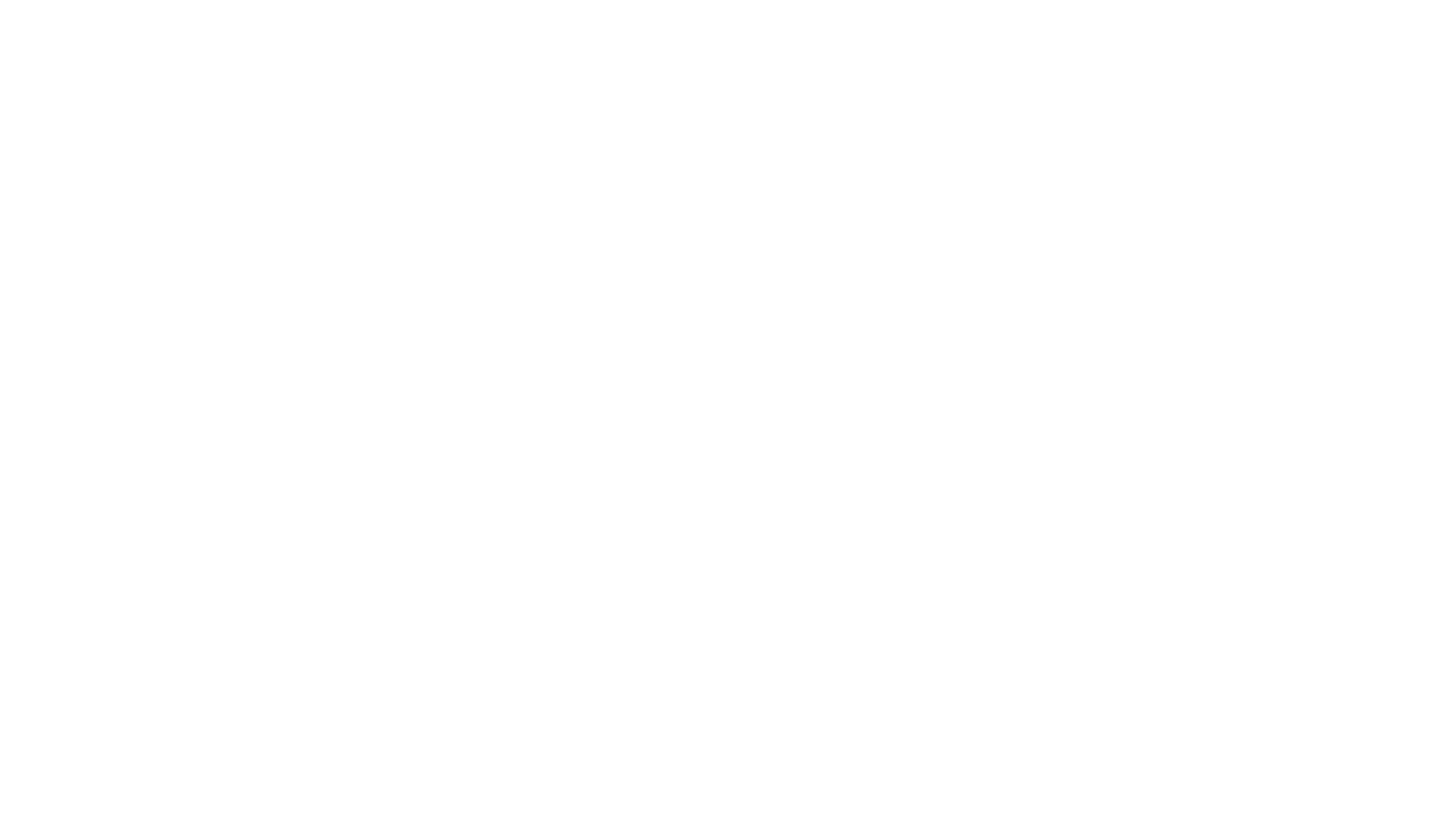 Do you know your flood risk?
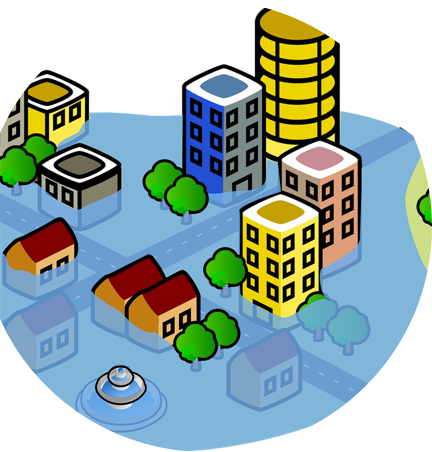 This project provides students:

An understanding of what flooding is and the different types of flooding

What is flood risk in Leicester

How to be "flood aware" and "flood prepared"

Interactive activities such as preparing a school flood plan and students recording their own radio/video clip
[Speaker Notes: The fourth project we offer is called "Do you know your flood risk". Flooding is likely to occur more frequently and have greater impacts as a result of climate change.
As part of the project, we introduce the topic of flooding and talk about different types of flooding. We outline why it is important to Leicester, as the city is in the top 10 cities at risk from surface water flooding. Then we do some activities to become more prepared for flooding.]
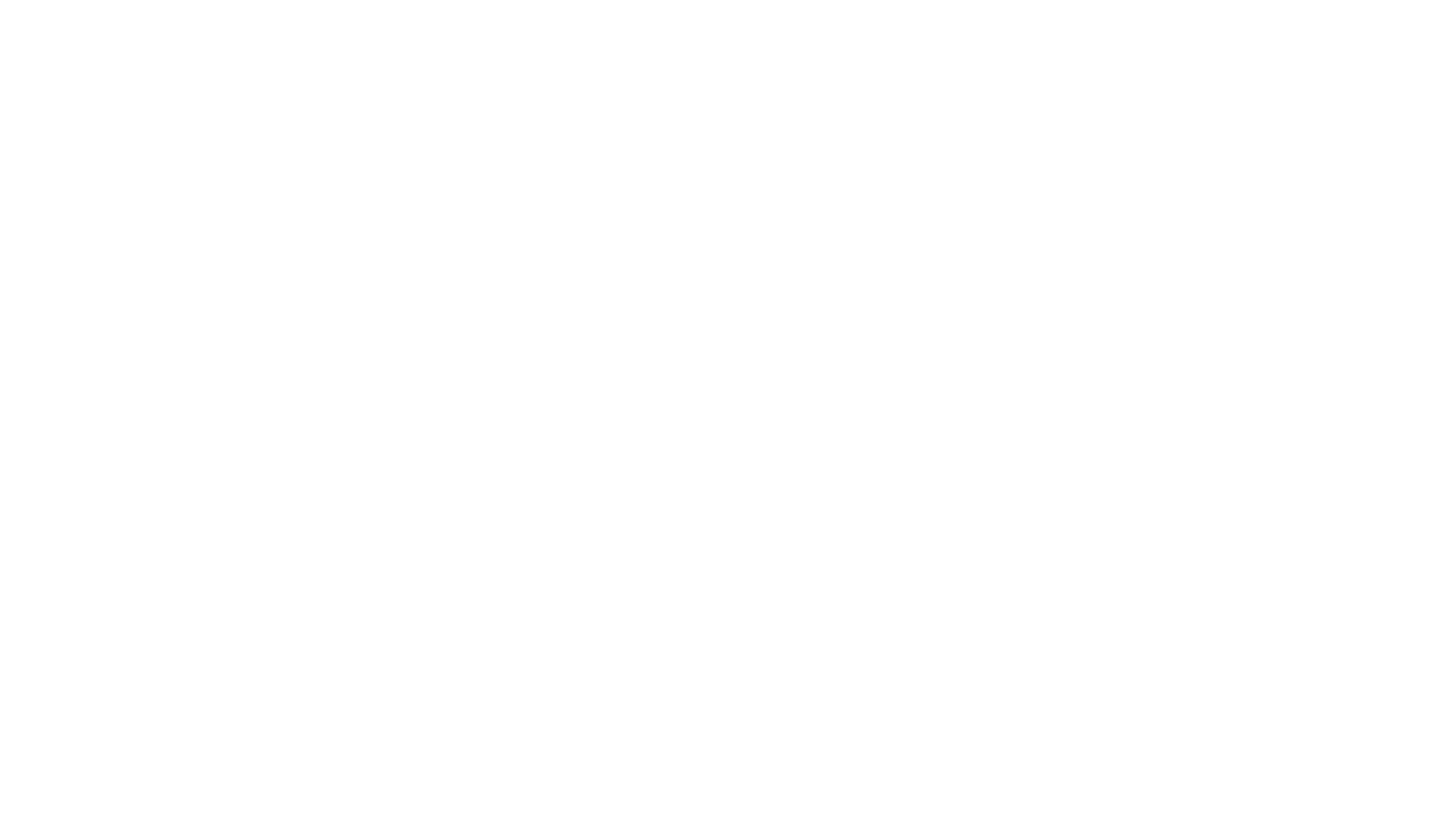 Project structure
Week 1 - Introduction to flood risk and being flood aware

Week 2 - students find out about flood risk in Leicester and the area around the school

Week 3 - Potential site visit to a local park/nearby watercourse

Week 4 - Students create a flood plan for the school

Week 5 - Write a radio clip of a potential flood event

Week 6 - Students write up and reflect on project
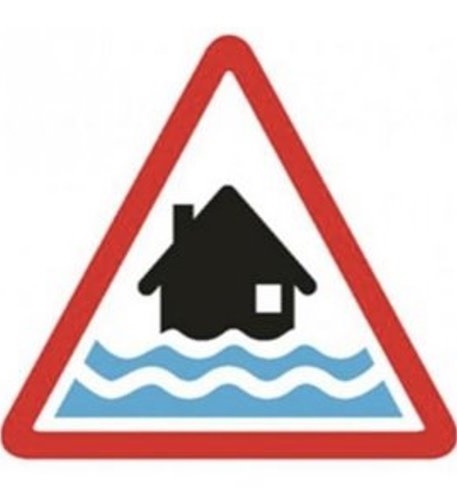 [Speaker Notes: This is the structure of the project and it would be run over approximately 6 weeks.
In week 1, we introduce the topic of flooding, the different types of flooding and how to be flood aware
In week 2, the students would do an activity looking at flood risk in their local area
In week 3, we could do a site visit to learn about watercourses/parks and green spaces in the city
In week 4, the students will create a flood plan for the school
In week 5, we would do an exercise where the students write/record a radio clip from a potential flood event
Week 6 – reflection on what the students have learnt]
Which Eco-Schools topics? 4
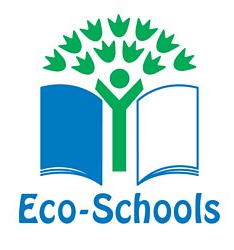 [Speaker Notes: "Do you know your flood risk" counts towards the marine topic, as the project aims to increase the understanding of the rivers and steams in our environment.]
Previous work
Previous work on the project
Workshops carried out at 3 primary schools and 2 secondary schools in Leicester in 2019

Presented at the Eco-Schools Roadshow 2019
[Speaker Notes: We have run the introductory session of this project (ie. Week 1) at 5 schools in the city
Also the introductory session has been presented at last years Eco-Schools roadshow.]
Sustainable Drainage Systems (SuDS)
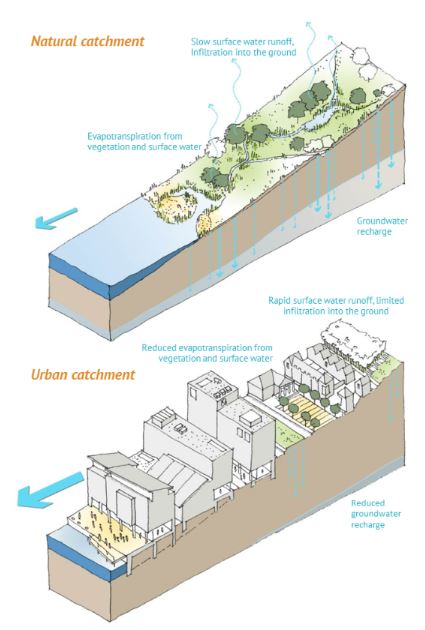 [Speaker Notes: SuDS are the rainwater management systems that are built to manage the rain from where it falls. They mimic the natural drainage by using soft engineered solutions. They also help to reduce pollution, reduce flooding at the downstream of a catchment and also increase biodiversity and amenity. 

To give some context, the next figure shows the normal catchment and urban catchment. When it rains, the rain water will seep through the natural ground allowing ground water recharge. But, I case of urban catchment, the rain water will not be able to seeps through the ground as usual due to the pavements and concrete buildings. Therefore, we need to manage our rain water more sustainably and this is done using the SuDS.



Reference: Susdrain (https://www.susdrain.org/delivering-suds/using-suds/background/sustainable-drainage.html)]
Introduction
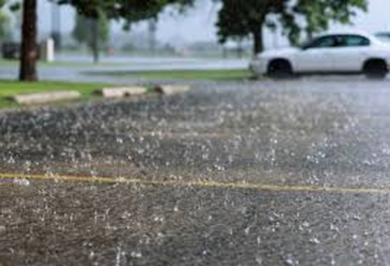 [Speaker Notes: When the rain hits the ground, it will seeps through if it is a natural ground. But, in case of roads and pavements the rain will fall to the nearest drain. 
If the drain s blocked, or if there are no spce for the wain water to go, flooding occurs. 

The SuDS techniques helps to reduce flooding in urban areas and manage the rainwater more naturally.]
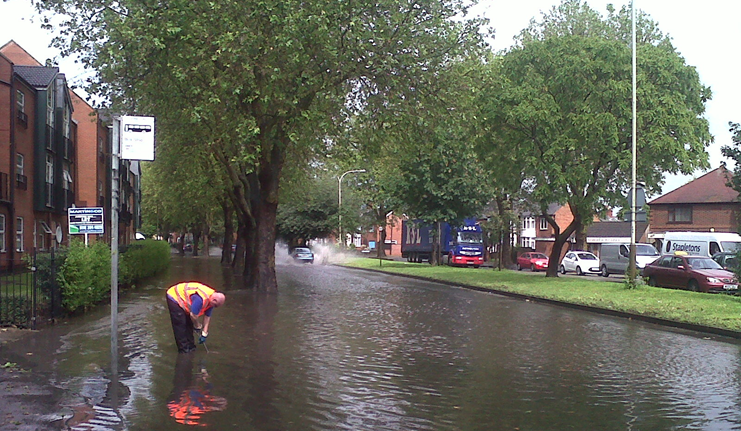 Image of flood
SuDS types
[Speaker Notes: There a number of SuDS types: some of them are mentioned here.

Water butts: Used to store water at individual houses. This water can be used for gardening and car washing

Tree Pits: Used mainly in urban areas like city centre, to control water flow and reduces air pollution and provides amenity

Rain garden: Shallow landscaped depressions that can reduce runoff, store water, provide habitat and biodiversity

Permeable Paving: Allow rainwater to infiltrate through underlying structural layers. Either stored or controlled discharge to downstream. Mainly seen at car parks and drive ways.

Swales: Shallow vegetated depressions, flow of water from one section to another. It allows to treat and attenuate surface runoff

Ponds: Permanent pool of water that provide treatment and attenuation, Provide amenity and biodiversity]
7-week course: Design and Build a Rain Garden
[Speaker Notes: This is a 7 week project to Design and Build a Rain Garden.
Week 1: Introduction to staff and students about SuDS and the project
Week 2: students and teachers are are expected to do some research on the SuDS topic. Also discuss the field visit next week
Week 3: The field visit to near by streets to spott permeable pavings and water butts. Use map of the area to select the streets (maximum 5-7 streets)
Week 4: Exercise to find the material for rain garden, location of rain garden and what type of rain garen they would like to build (flowers or begetables)
Week 5: Building of rain garden with the help of LCC staff and Parks Volunteers
Week 6-7: Write project report and monitor the rain garden]
Eco-School topics covered
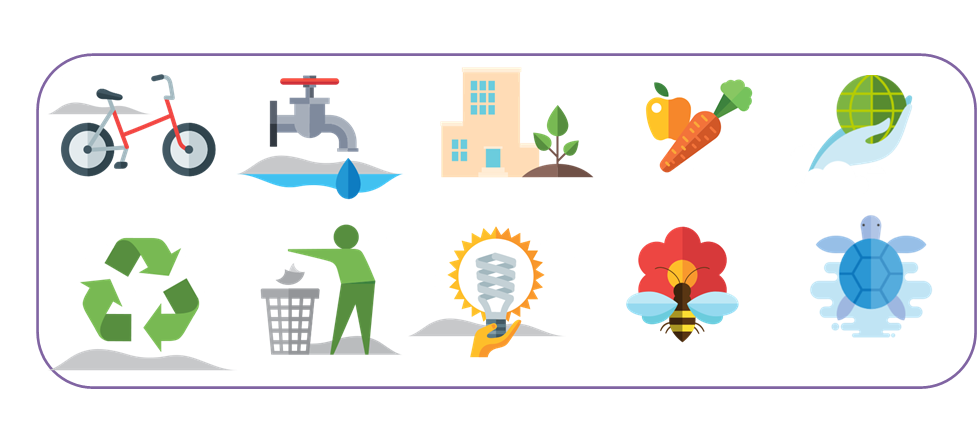 [Speaker Notes: SuDS not only reduces flooding and pollution it also increases biodiversity and amenity in the area. 
Hence, this projects include the following eco-school topics. Water, Biodiversity]
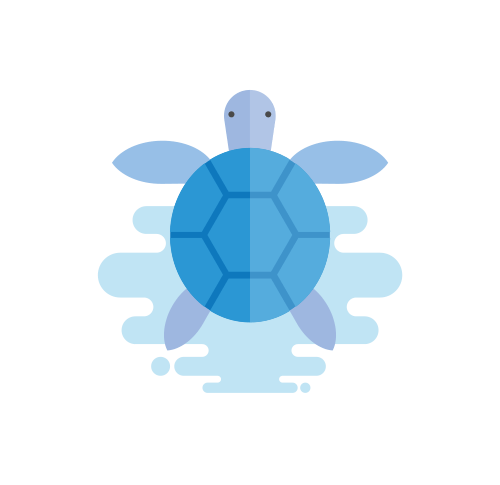 Useful resources
Cool Seas Campaign
Zero Waste Scotland
The Plastic Tide 
Bincentives
Recyclenow
Water Community 
5 Gyres Institute
Keep Britain Tidy

Eco-Schools
Savewatersavemoney 
Floods Video
Flood Toolkit
SuDS for schools
Designing Rain Gardens
10000 Rain Gardens for Scotland
[Speaker Notes: To be added at the end of all 5 project slides.]
How to get involved
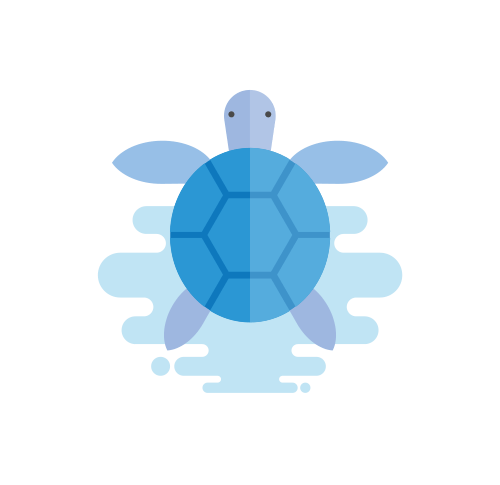 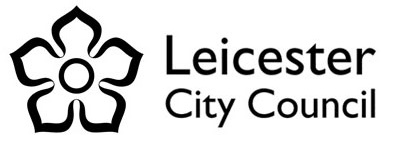 [Speaker Notes: To be added at the end of all 5 project slides.]
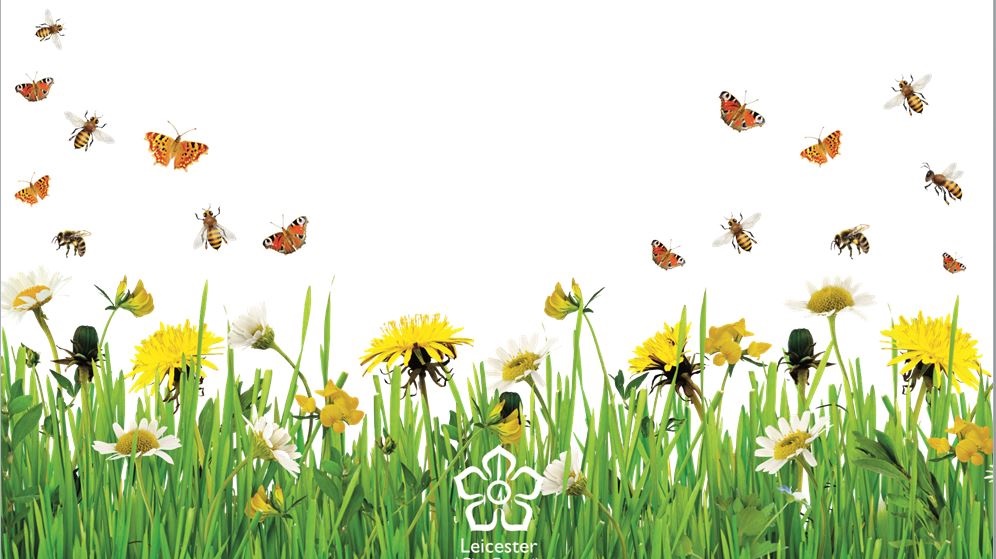 Leicester Environmental Volunteers(LEV)
Nicola Holt – Environmental Engagement Manager
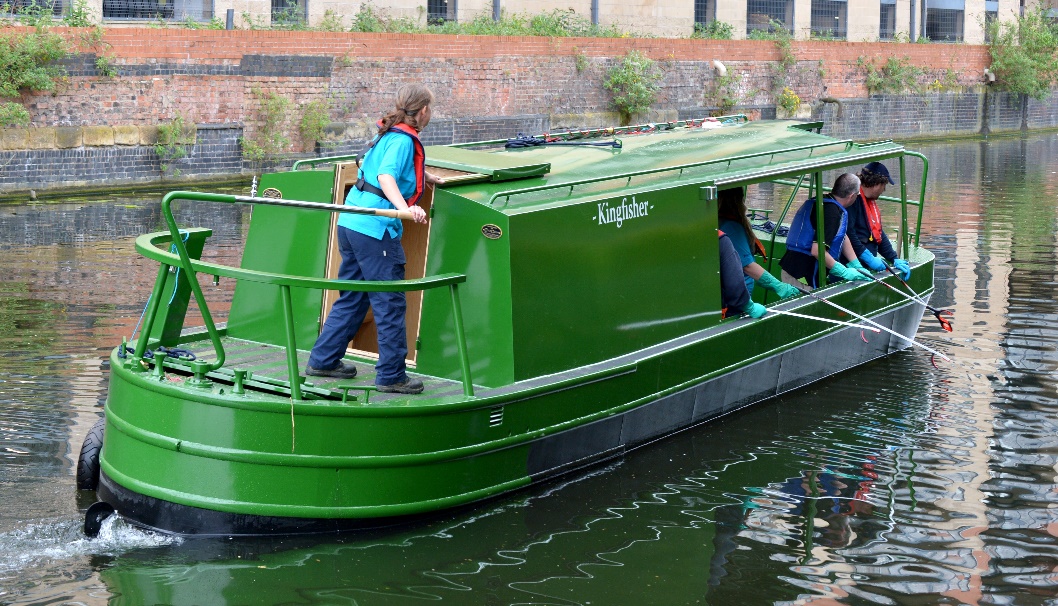 Leicester Environmental Volunteer Sessions
Experience the impact of litter in the marine environment by having a session on the Kingfisher with our trained and experienced Environmental Rangers.

Learn about the river corridor
Litter pick and protect wildlife

Visit our webpage for more information or email us:

www.leicester.gov.uk/parks-volunteering
LEV@Leicester.gov.uk
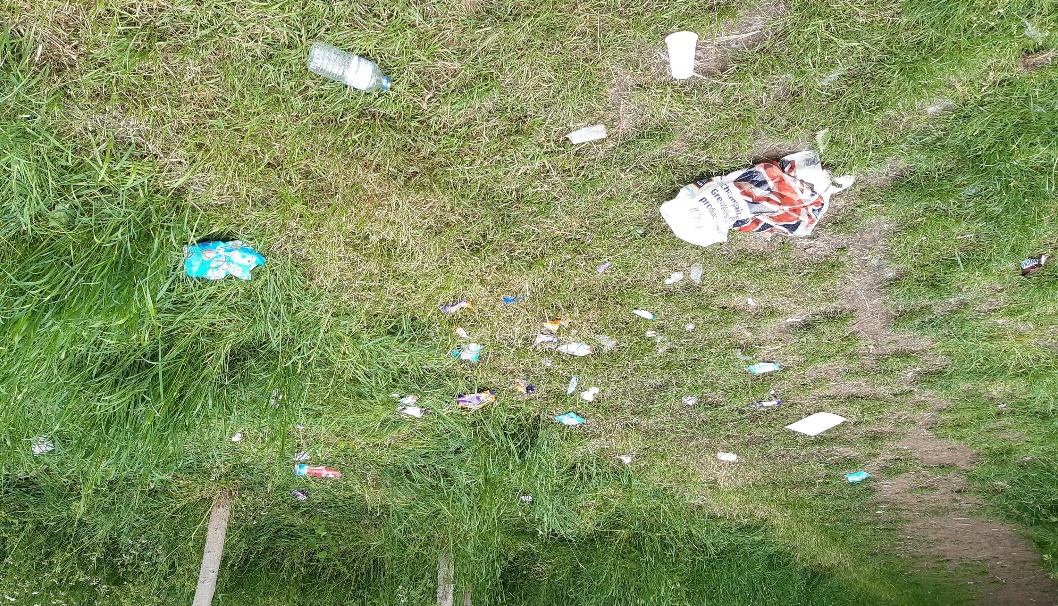 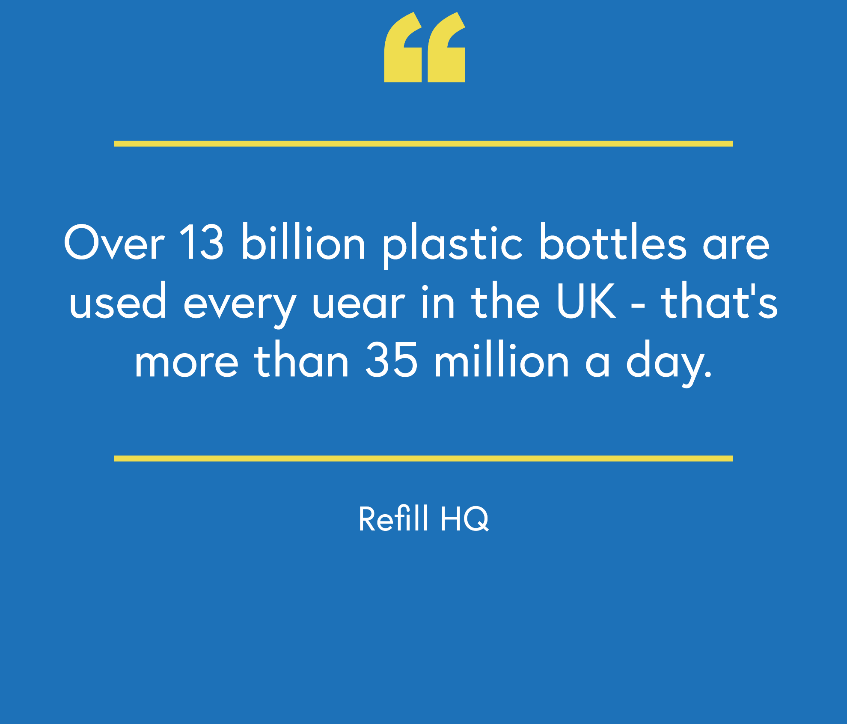 Refill Leicester
Reducing plastic pollution at source by providing accessto free tap water.

Up to 12 million tonnes of plastic is entering our oceans every year!

One way to reduce plastic pollution, is to reduce single-use plastics and switch to reusables.

Refill is a scheme in which local businesses sign up as ‘Refill Stations’ to enable the public to refill their reusable bottle with tap water for free and without being a customer.

Use the free Refill app to look for Refill Stations, or look for the Refill sticker in the window.

Email - nicola.refill.leicester@gmail.com 
Follow us on Twitter and Facebook - @LeicesterRefill
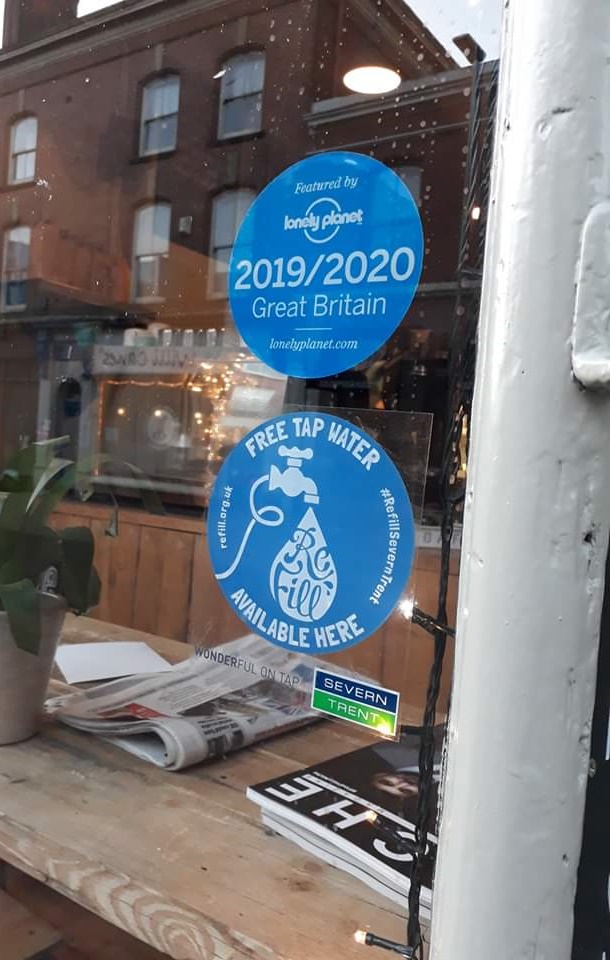 Water Fountain Design Competition
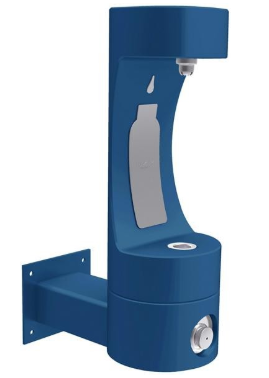 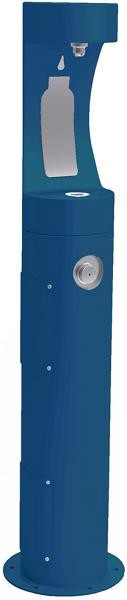 Design Brief
All information needs to be within the bottle outline
It can contain a slogan or phrase
There is no limit to how many colours
Deadline for entries: 5pm on Friday 3 July 2020

Scanned or photographed entries can be emailed to: eco-schools@leicester.gov.uk 

Schools or individual parents/guardians can submit entries for this competition
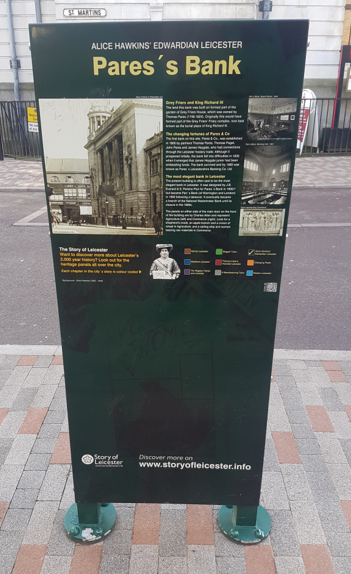 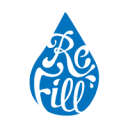 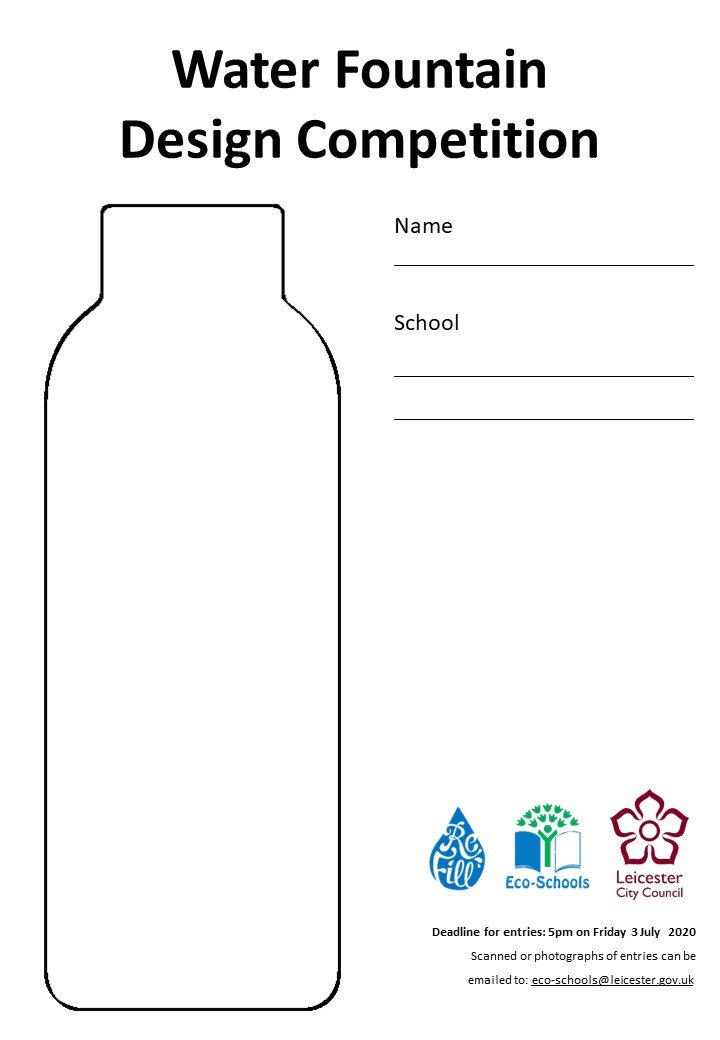 Water Fountain Design
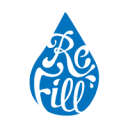 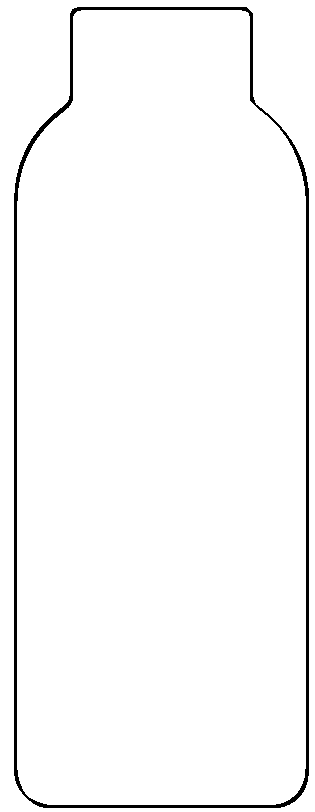 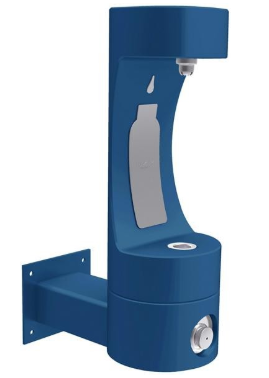 schools.leicester.gov.uk/services/environment-health-and-well-being/environmental-education/competitions
Severn Trent opportunities
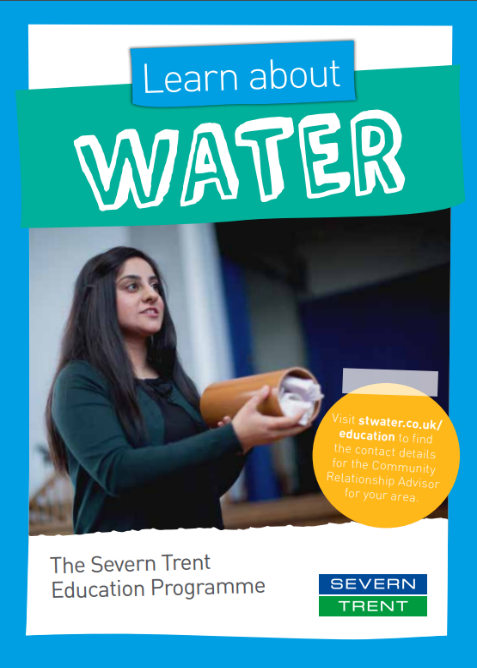 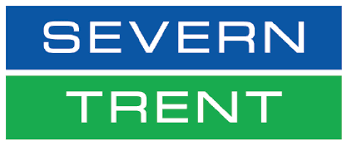 Severn Trent offer free online resources and  school visits including:
Hands-on workshops
Assemblies
Two interactive buses:
The Digibus - provides an immersive digital experience where you can track a raindrop from the sky, through the water treatment process, to the home, back through the sewers and the waste treatment process to the river.

The Experibus -  imagine yourself as a scientist, an engineer, a call centre operative and much more to learn what it’s like to work in the water industry .
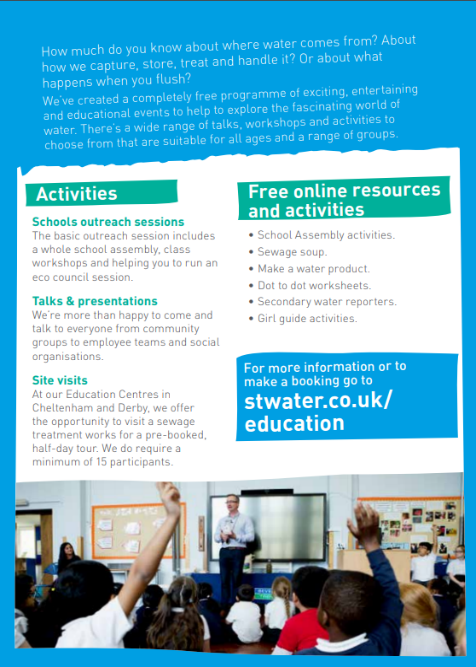 Wonderful water tour video
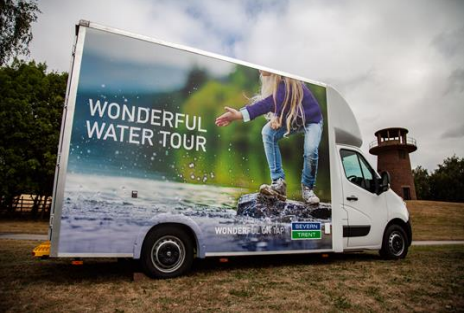 For more information visit: www.stwater.co.uk/about-us/education-zone/workshops-and-visits
World Water Day
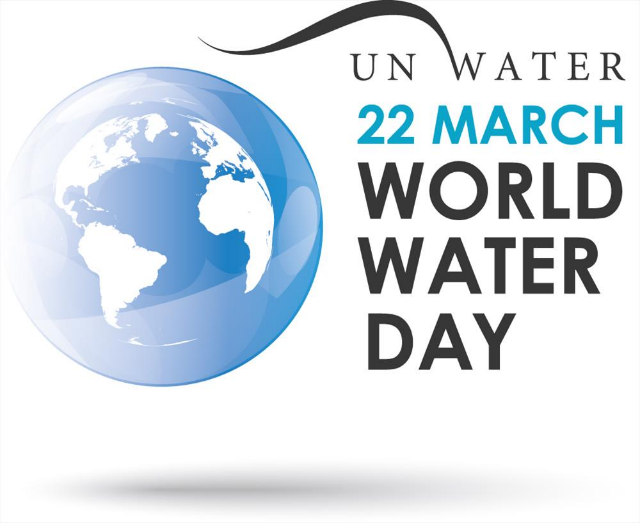 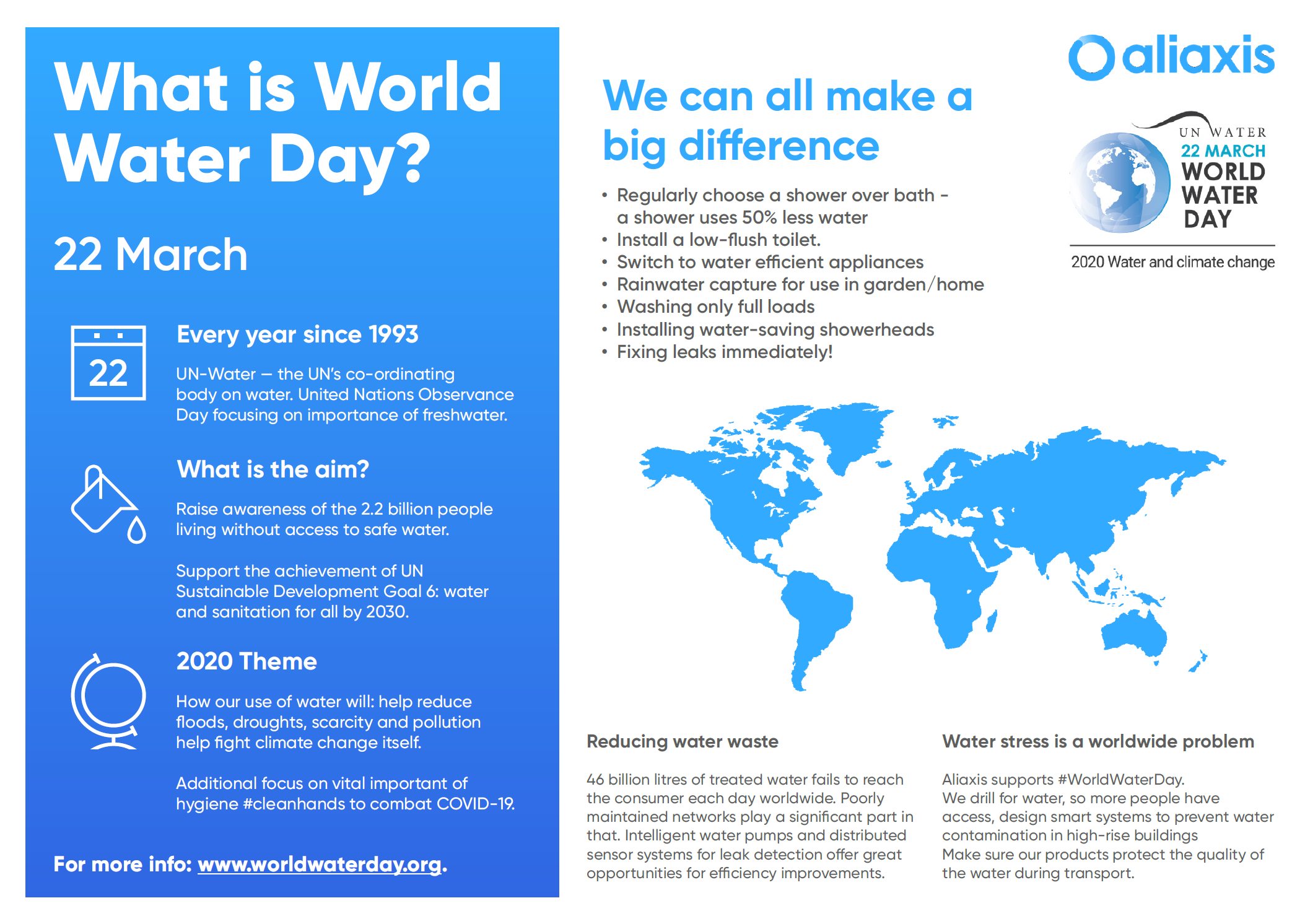 Held on the 22 March every year since 1993.

Annual UN Observerance focusing on the importance of fresh water.

Ahead of the day, UN-Water launches a global public campaign via: www.worldwaterday.org
Practical Action
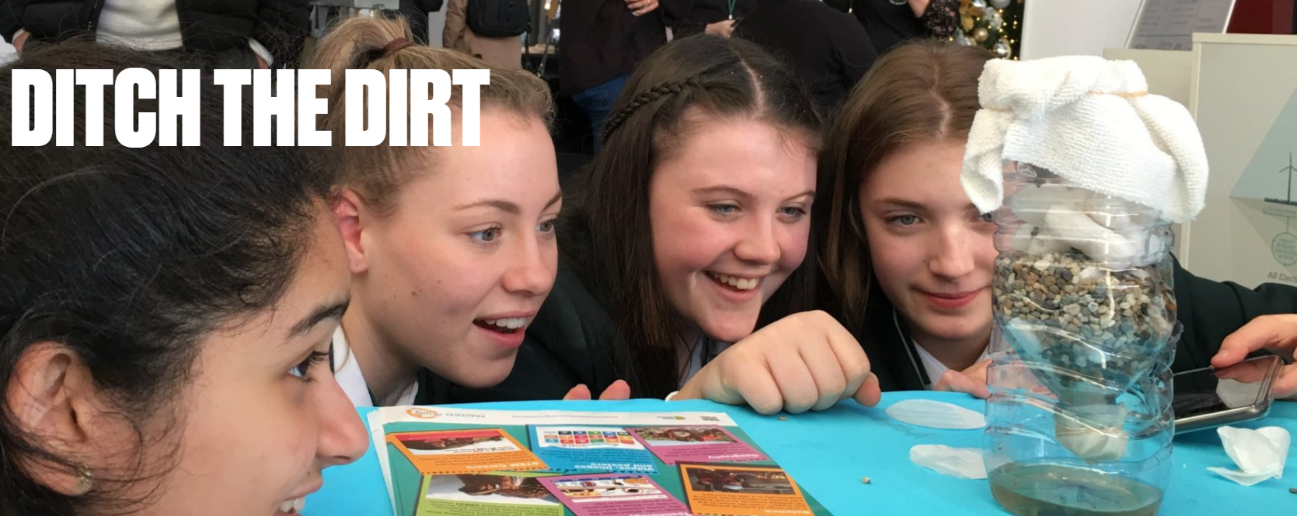 An international development charity whose education team support teachers, parents and carers with education material and training courses.

Many of Practical Action’s resources can be used to support the Eco-Schools topics.

Teacher notes, presentations, activity sheets, posters and certificates which can be downloaded:

Beat the Flood
Regreening the desert
Ditch the dirt
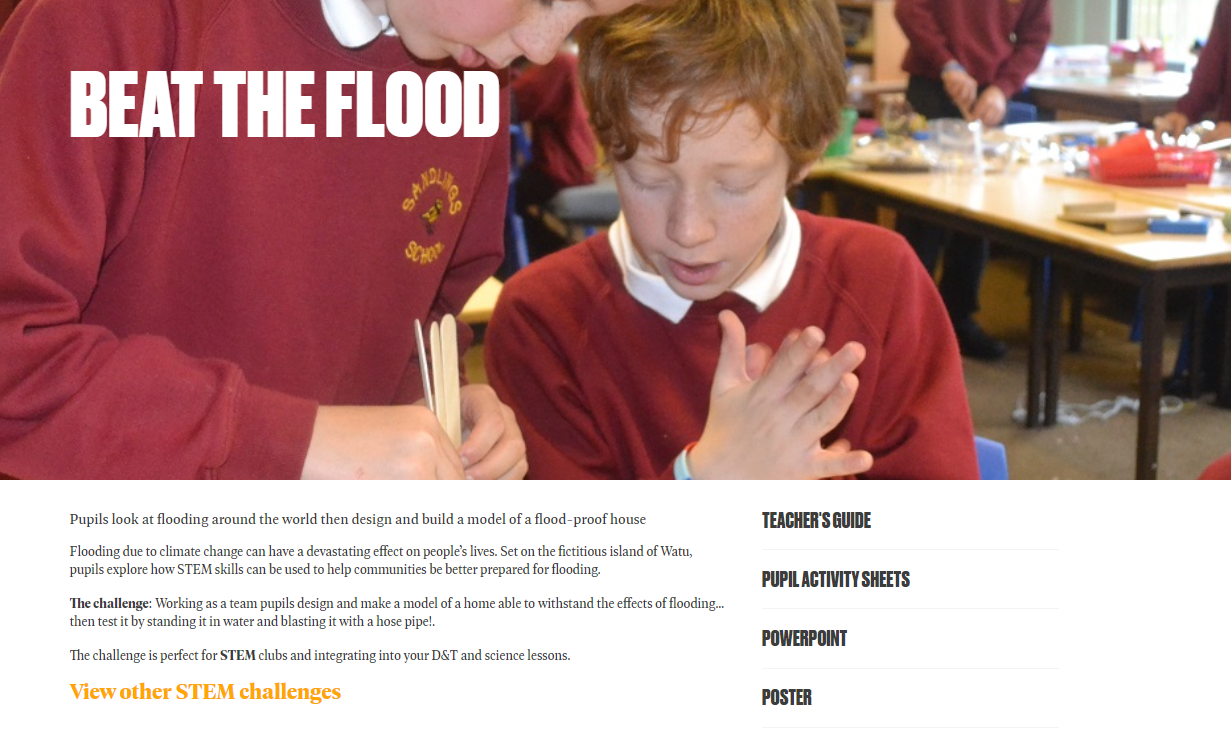 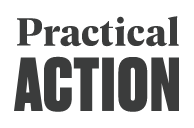 For more information: 
practicalaction.org/schools/eco-schools
Water Explorer – water projects
Water Explorer inspires and equips students aged 8-14 all over the world to take bold and powerful action to save our precious water through fun water saving Missions. 
A downloadable pack for schools and youth groups is availiable in the website. In the pack you will be able to find:

The Challenge toolkit which introduces you to Water Explorer, how the programme works and what it involves.
Resource pack which includes all the challenges, lesson plans and supporting resources.
Water Festival toolkit which aims to inspire and equip you with activities to run your very own water awareness event.
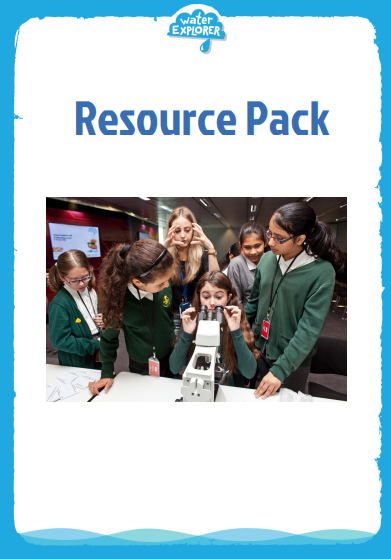 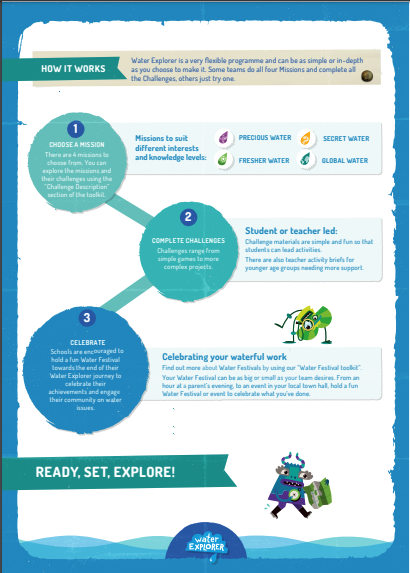 For more information visit: https://www.waterexplorer.org/
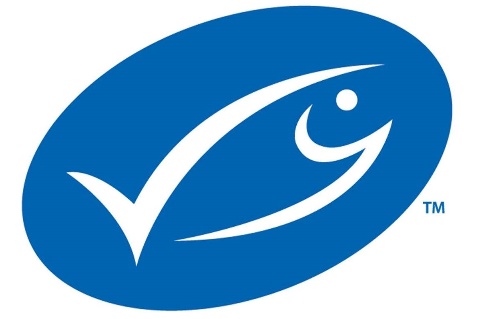 Marine Steward Council (MSC)
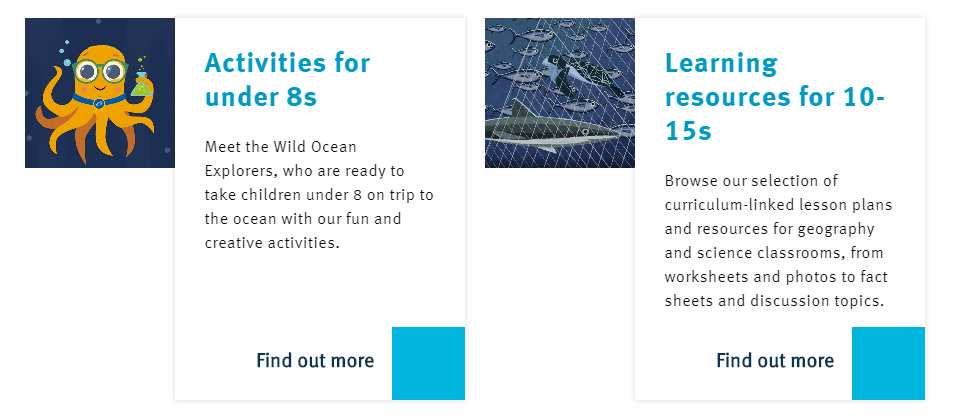 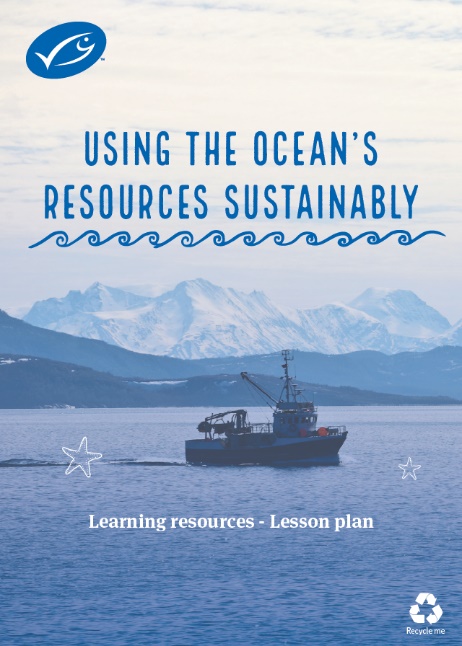 Check if fish served in your school is MSC certified

Resources, activities and lesson plans on the oceans and seas Year 1 – Year 13
www.msc.org/for-teachers/teach-learn-about-ocean-sustainability
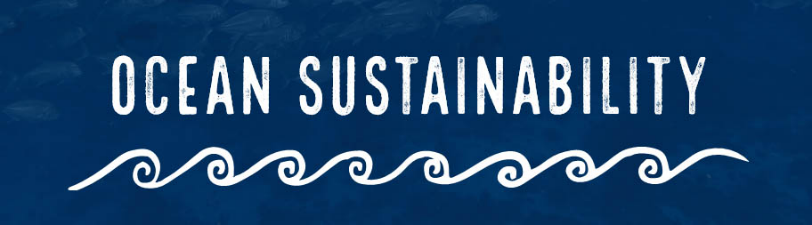 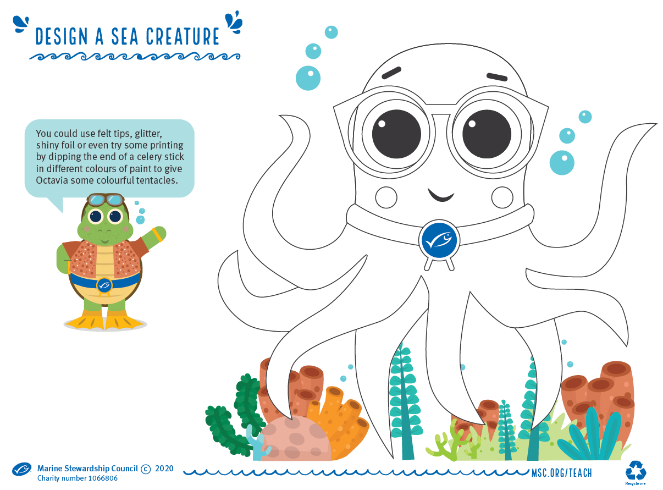 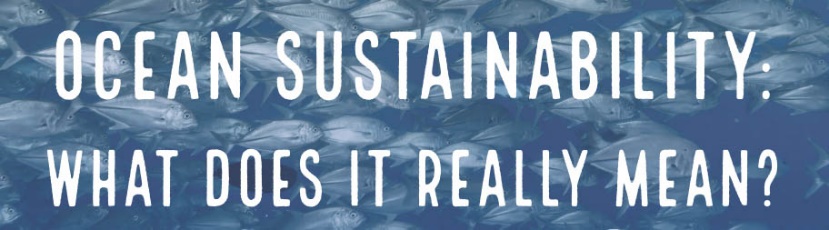 Plastic Free Schools
Plastic free schools is a pupil led education programme to reduce plastic in and around school.
Created to hit key curriculum targets from KS1 – KS3, their five ‘objectives’ guide students through the plastic free schools process in an easy to understand, purposeful and fun way!
There are five lesson plans each for KS2 and KS3 which explore how and why we use plastic, what happens to it once we’re done and how it’s affecting our coastlines.
www.sas.org.uk/plastic-free-schools
Plastic Free Schools 2
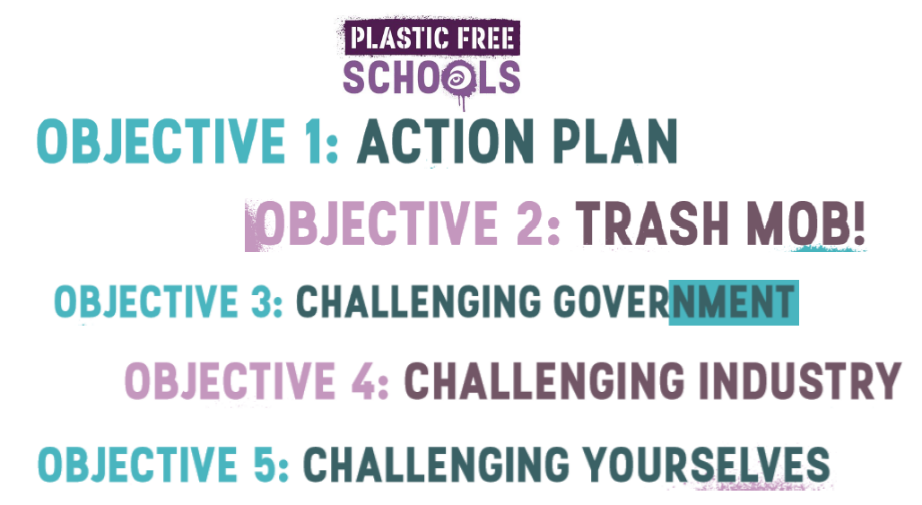 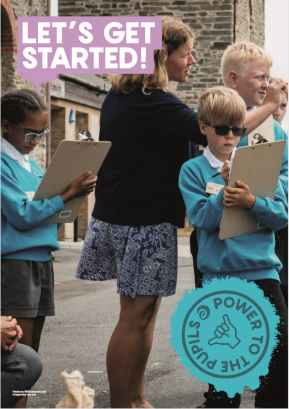 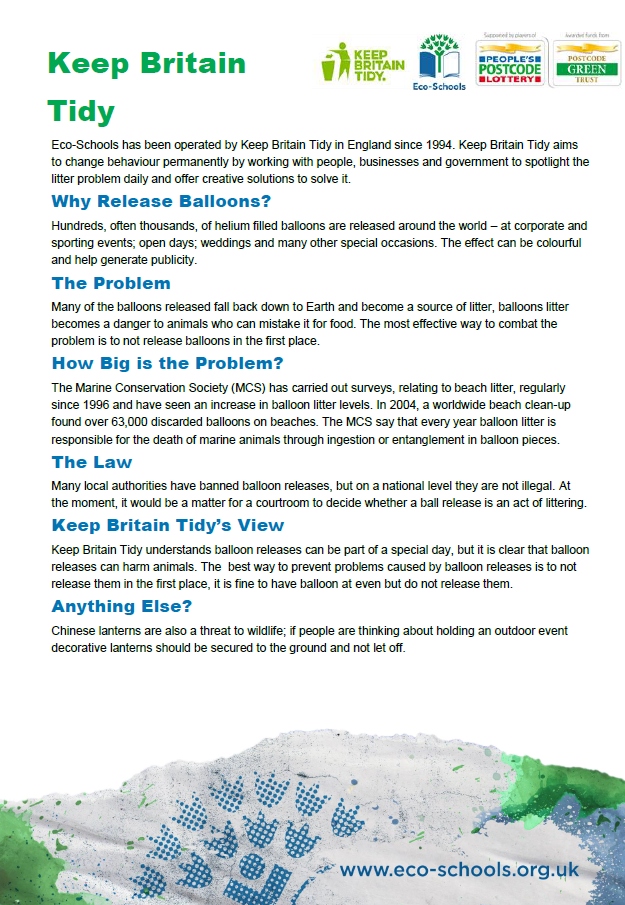 Balloon releases
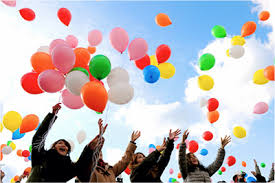 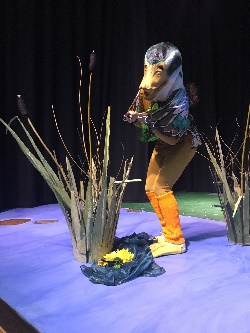 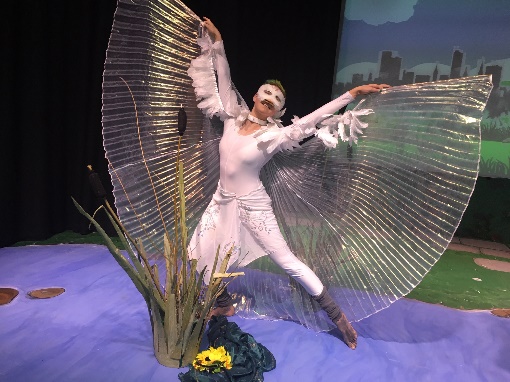 Riverbank Party at Highfields
Schools from Highfields and Spinney Hills area of the city have been learning all about the impact of inappropriate feeding of our river wildlife and the tremendous impact it has on their growth and development. 

The performance focused on educating our future generation on the growing issue of inappropriate food and associated offerings being thrown into our watercourses, by highlighting the consequences of human activity on aquatic wildlife

Over 1500 primary and junior aged children attended the theatre production in a week long run.
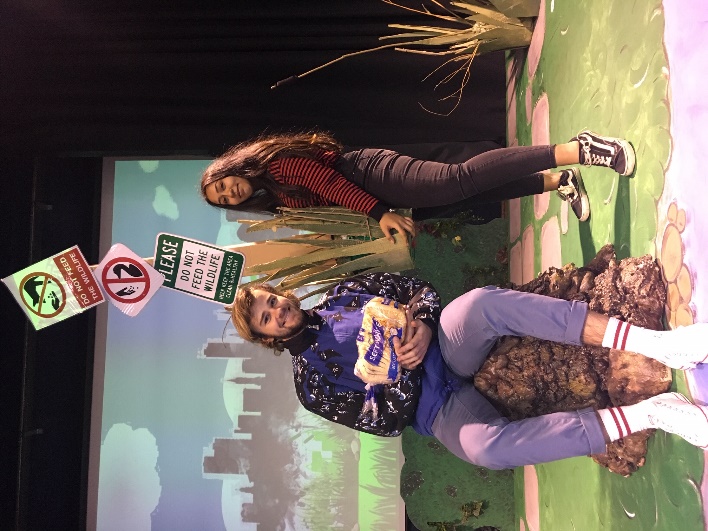 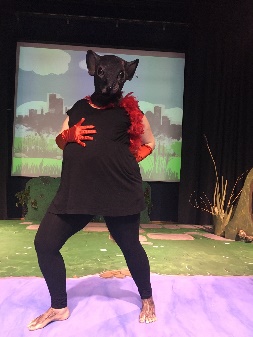 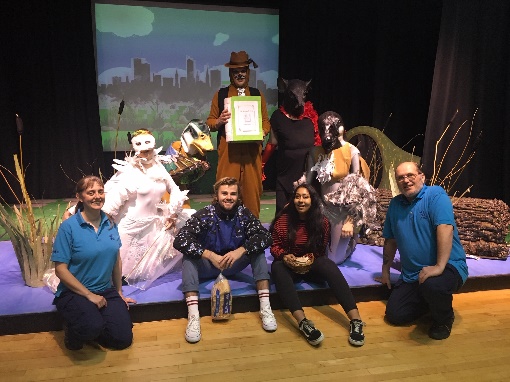 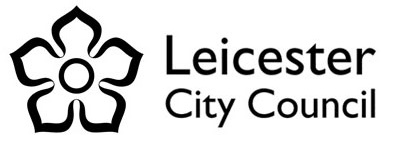 Litter Innovation Fund
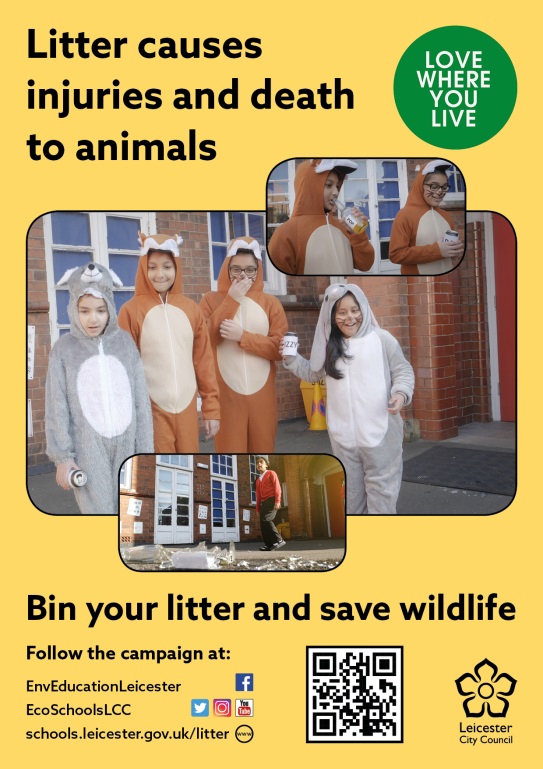 As part of the Litter Innovation Fund, funded by DEFRA and managed by Wrap UK, Leicester City Council are conducting a media campaign involving local schools to highlight the issue of litter in Leicester and beyond.
The campaign comprises of a series of short, hard-hitting clips to be used in digital media across the city. 
Three key themes which will be addressed;
Litter down drains
Fly-tipping
How litter impacts wildlife
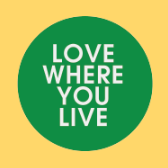 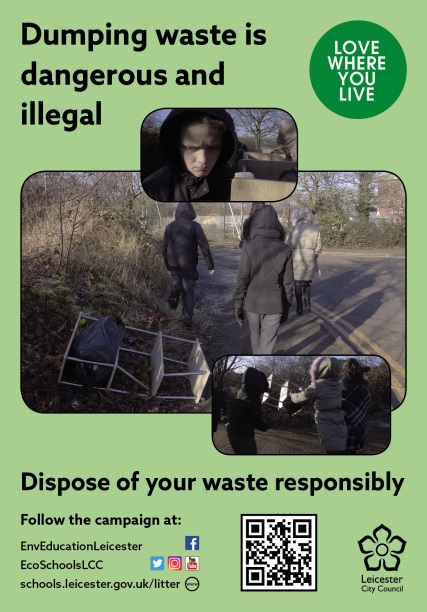 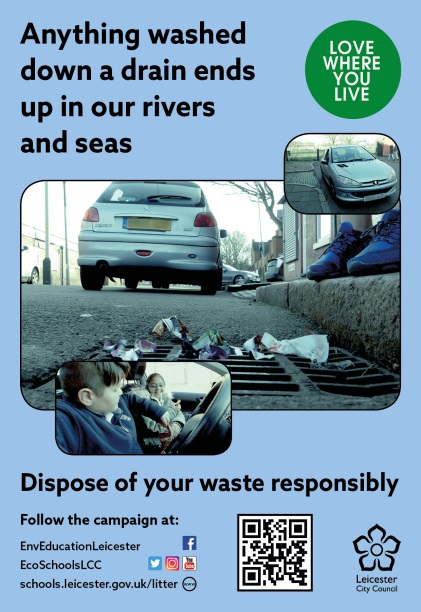 Litter Innovation Fund 2
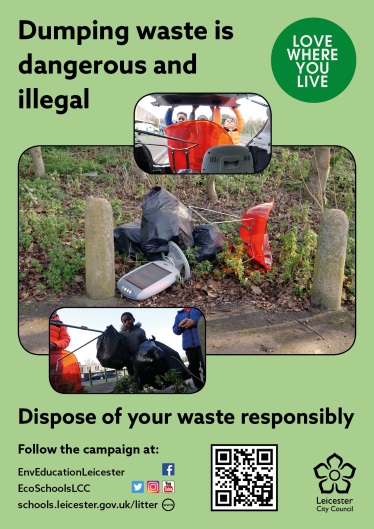 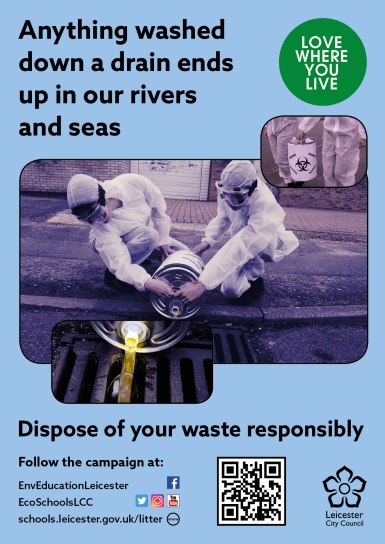 The clips have been filmed by a professional film crew and star children from six Leicester Schools
All clips have been subtitled in English and subtitled in the 10 most spoken languages in Leicester: Gujarati, Urdu, Punjabi, Bengali, Somali, Arabic, Farsi, Polish, Slovak and Chinese
We will be conducting litter surveys, both before and after the campaign, in areas local to schools in order to assess the impact the campaign has

schools.leicester.gov.uk/litter
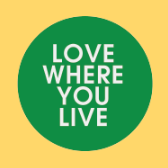 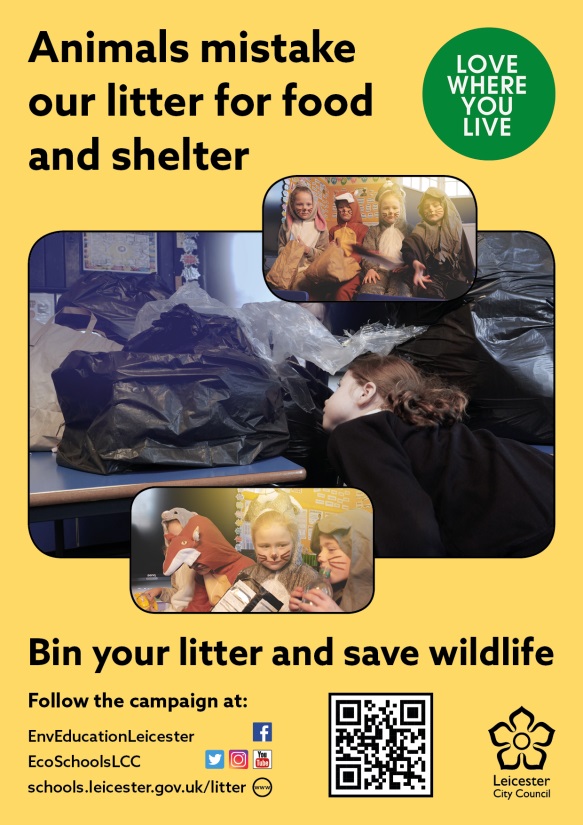 Marine pollution 2
Marine pollution 1
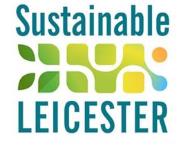 Declaring a Climate Emergency in School
On 1 February 2019 Leicester City Council declared a Climate Emergency. The declaration is an acknowledgement that: 
Climate change is happening, and threatens the wellbeing of everyone in Leicester and worldwide 
The speed and scale of global and local action to tackle the problem needs to be dramatically increased. 

In its declaration, the Council committed to developing a new action plan to address the emergency through our own services and projects .
What action you can do:
Discuss your plans with students and staff .
Select actions which you plan to achieve, make them manageable but also remember we are in a Climate Emergency. 
Make sure your actions have a duration, responsibilities and an evaluation.
Take your action plan to the Governing Body or Trustees to ensure that you have their support. 
You can submit your action plan to the City Council which we will publicise as part of our wider action plan. 
Start your action plan! 
Review regularly to check and maintain your progress .
schools.leicester.gov.uk/climate-emergency
Climate Emergency Documents
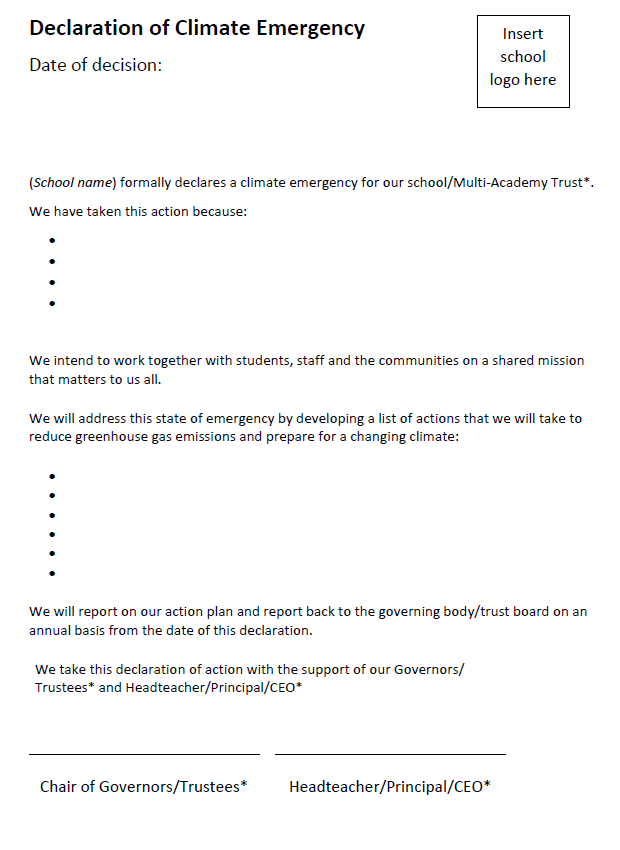 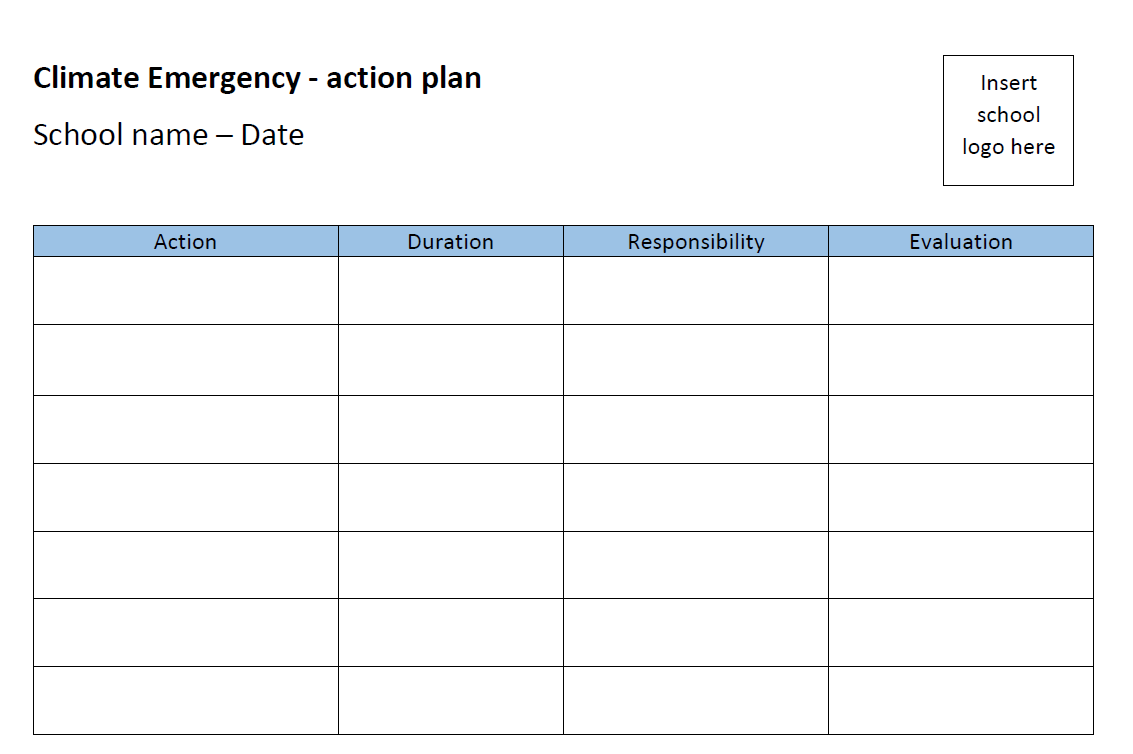 Templates and document available at schools.leicester.gov.uk/climate-emergency
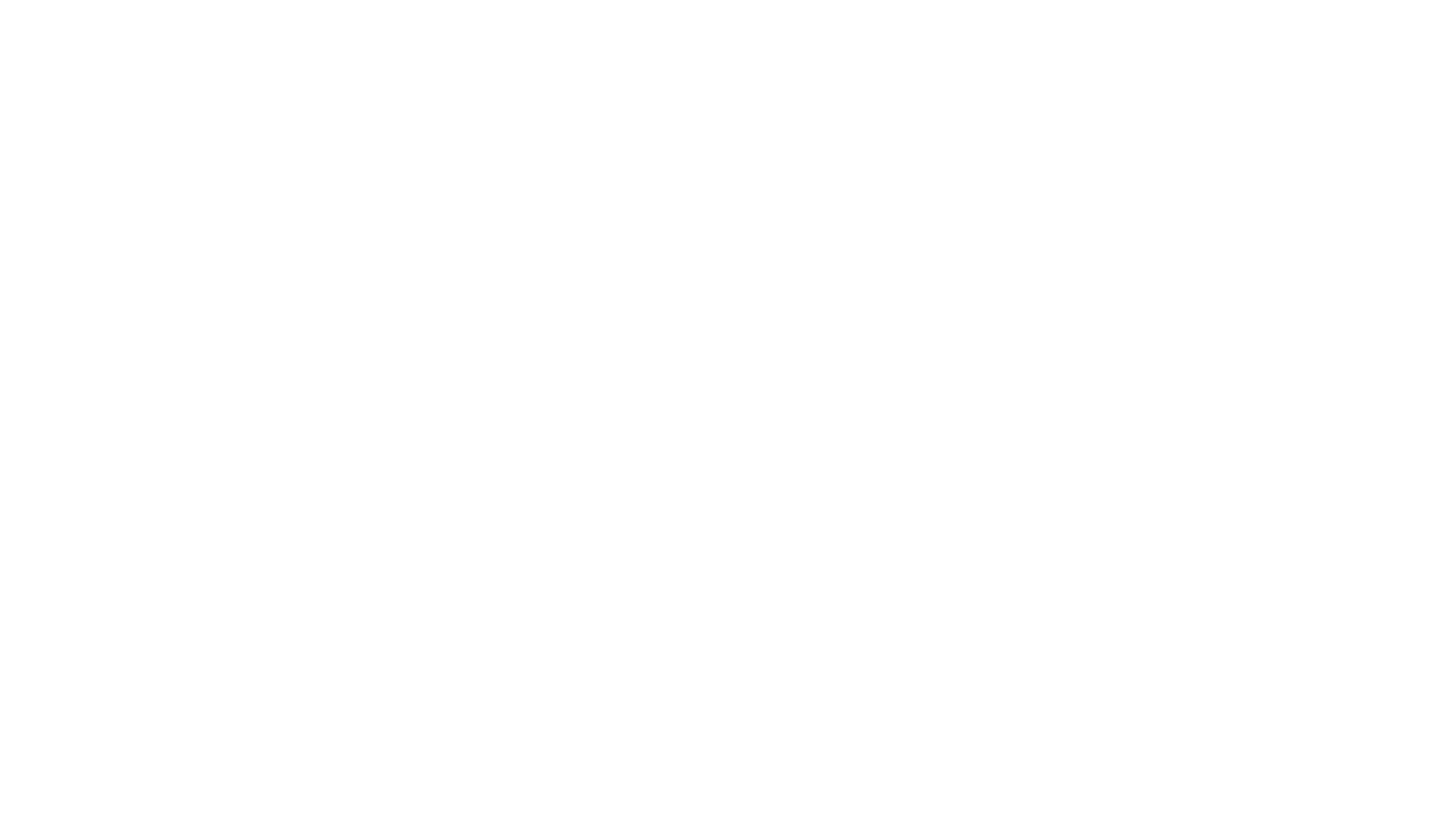 UN Climate Change Learn Online 
Climate Change: From Learning to Action (8 hours)
Children and Climate Change (6 hours)
Cities and Climate Change (2 hours)
Human Health and Climate Change (2 hours)
Module 1 of Open Online Course on Gender and Environment (6 hours)

Off School website - a free website full of ideas for home learning and fun activities. Head to the Activity Zone for 100s of films, created by teachers, across loads of great topics and themes!
Other opportunities coming up
Grant opportunities
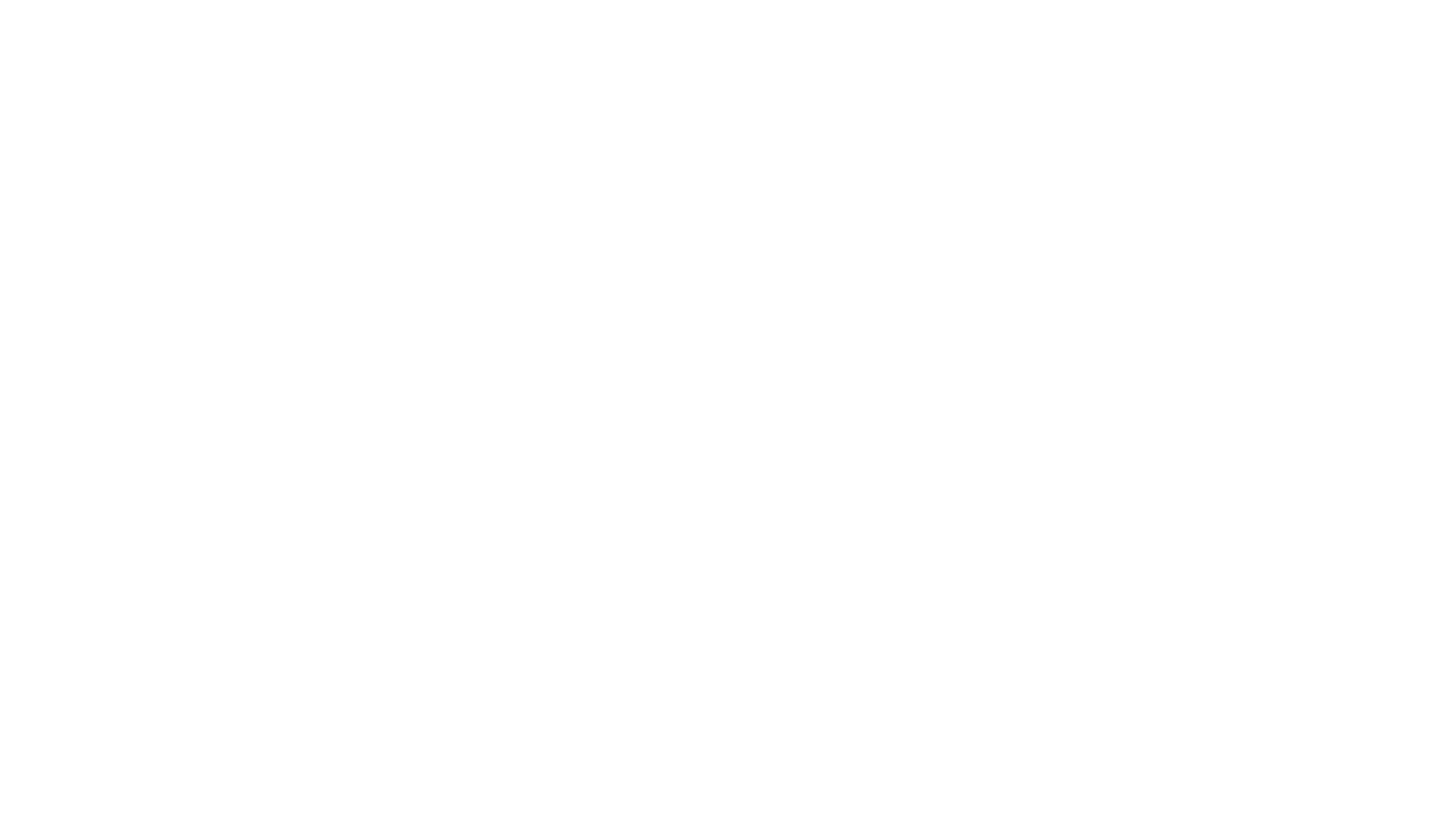 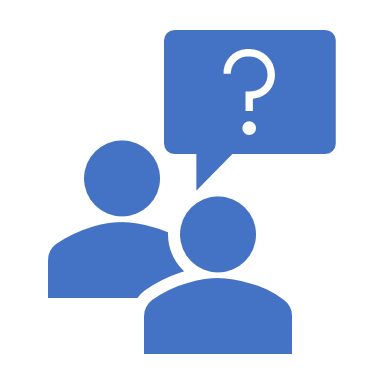 Questions and Answers
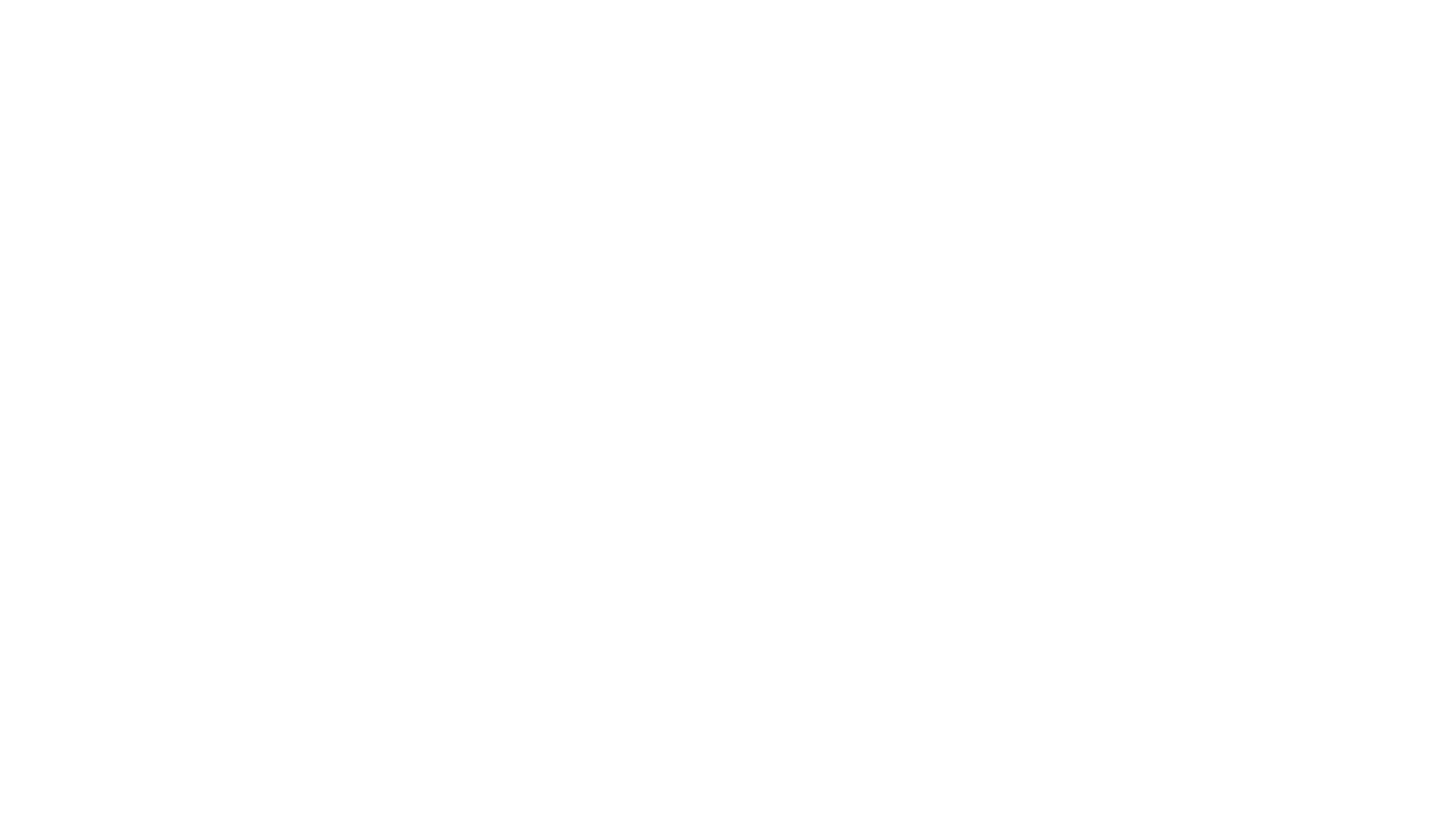 Future Webinars
Keeping in Touch
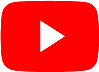 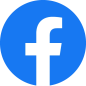 EcoSchoolsLCC
EnvEducationLeicester
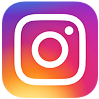 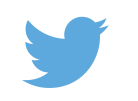 EcoSchoolsLCC
EcoSchoolsLCC
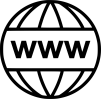 schools.leicester.gov.uk/eco-schools
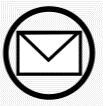 Eco-Schools@leicester.gov.uk 
(sign up for newsletter and eBulletins)